With thanks    to photo journalists Edwin Gray and Earl C. Holley and Gregory L. Littell for the loan of this resource for archival purposes to  the West Falmouth Library, Inc.
(Digital copy scanned on 9/16/2019 by Renee Voorhees
WFL Archivist)
FALMOUTH AND THE HURRICANE OF 1944
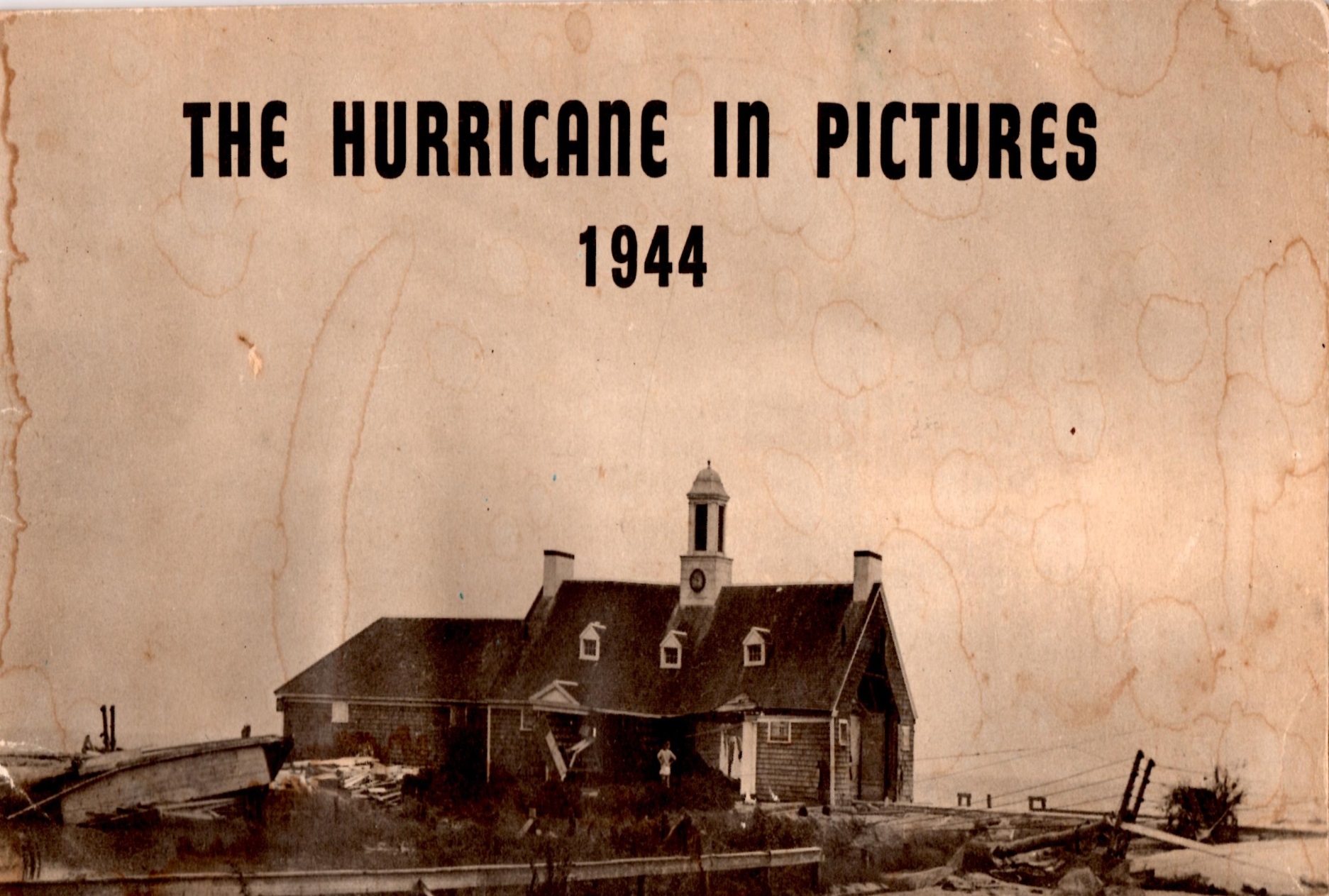 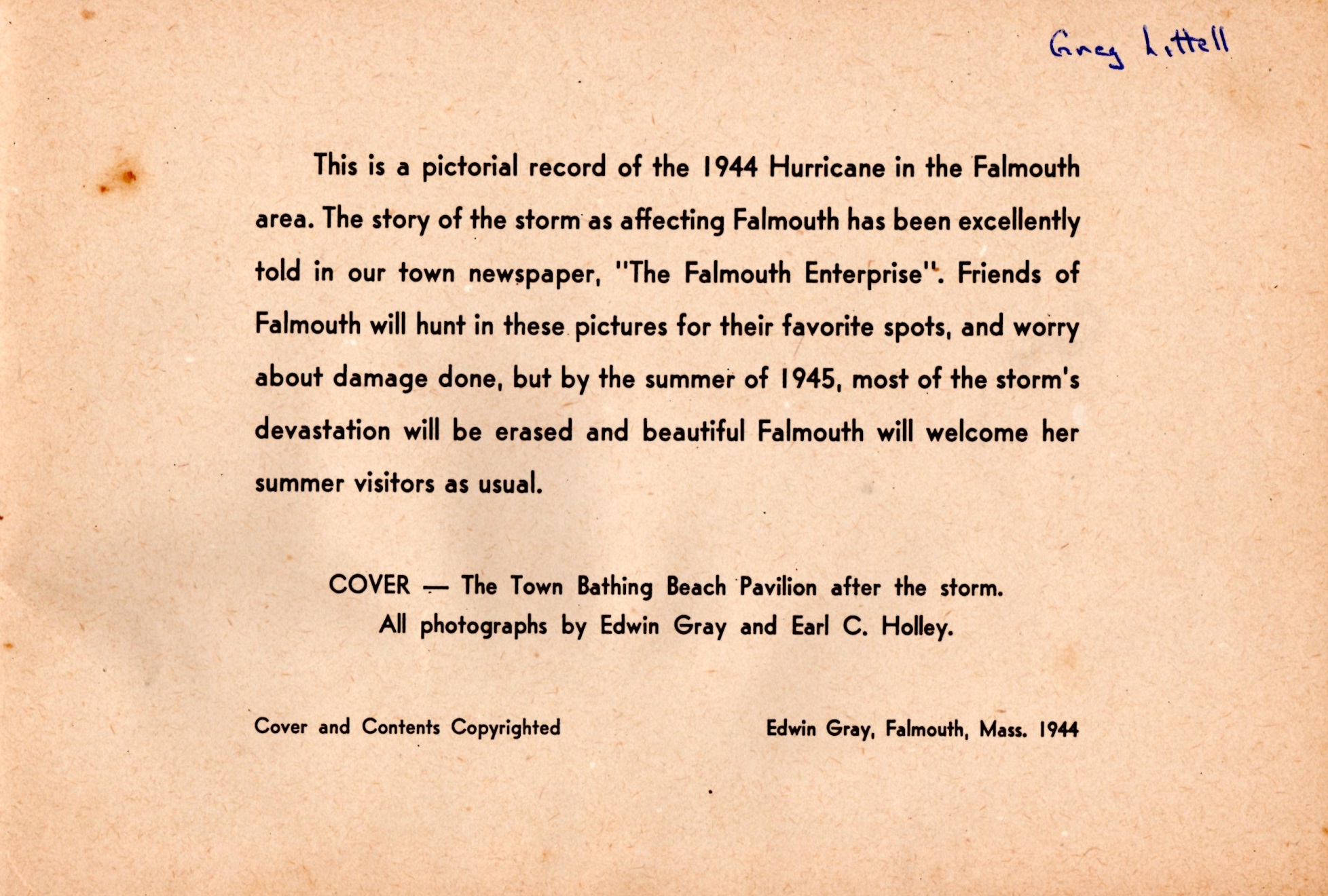 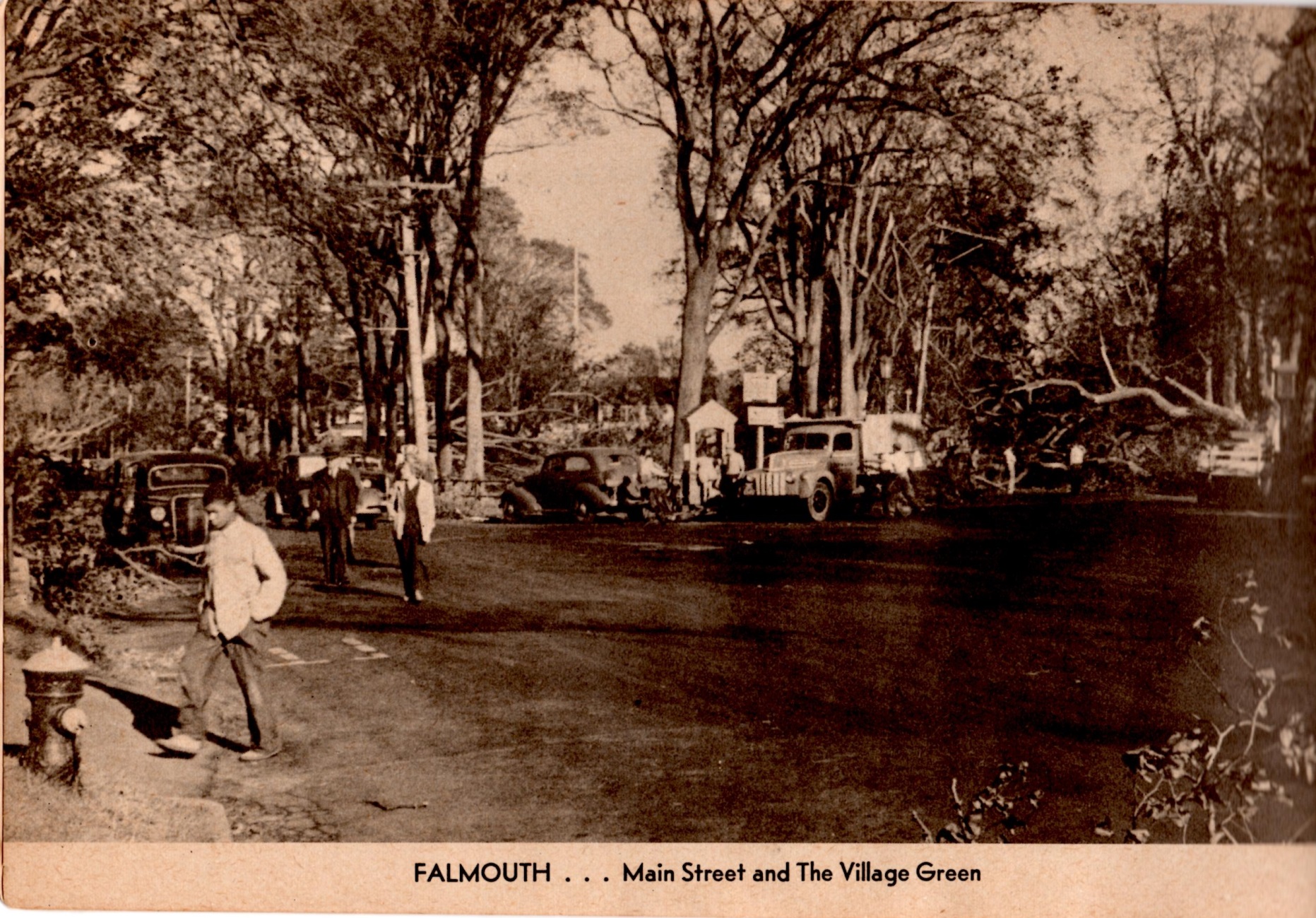 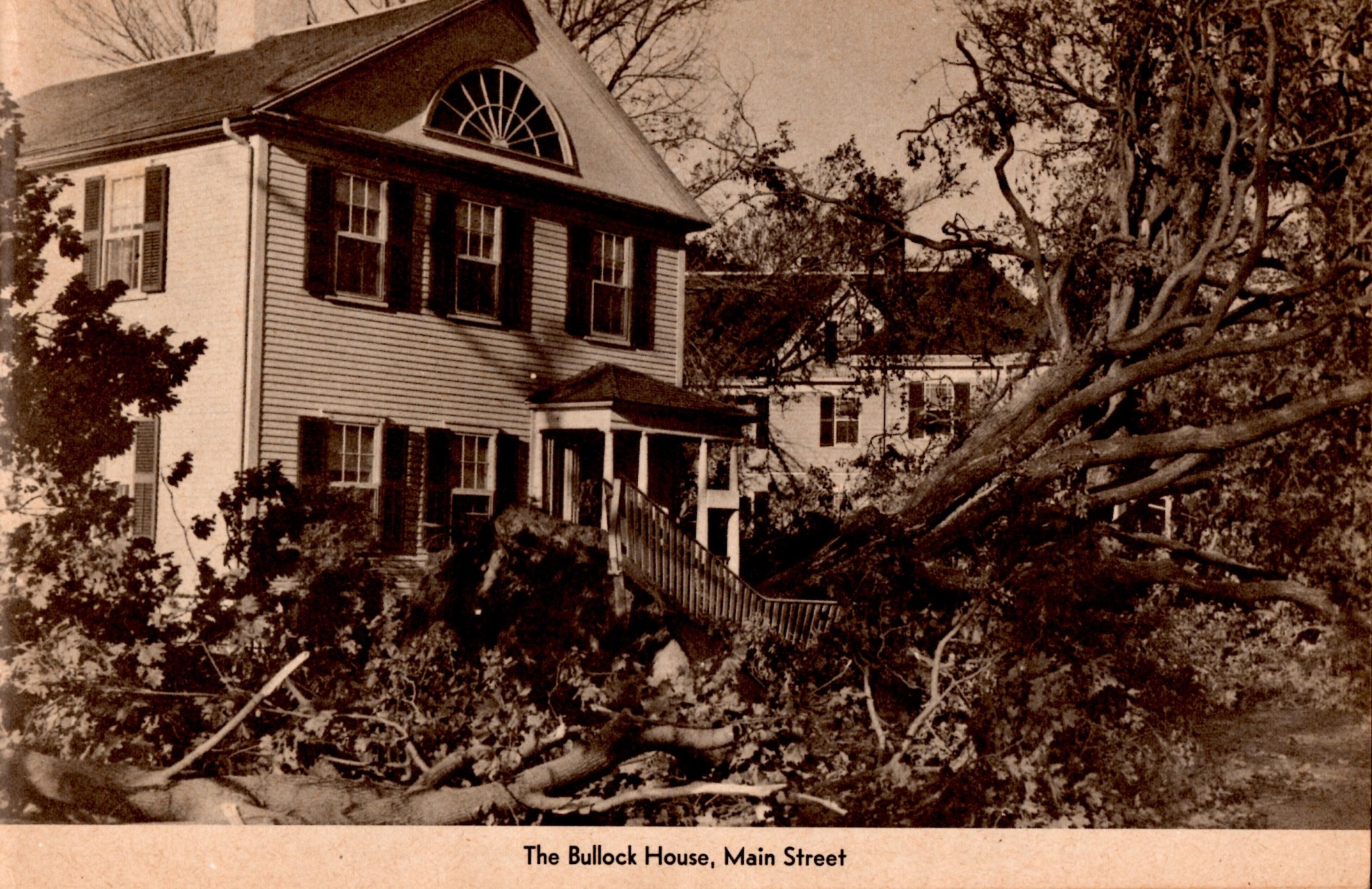 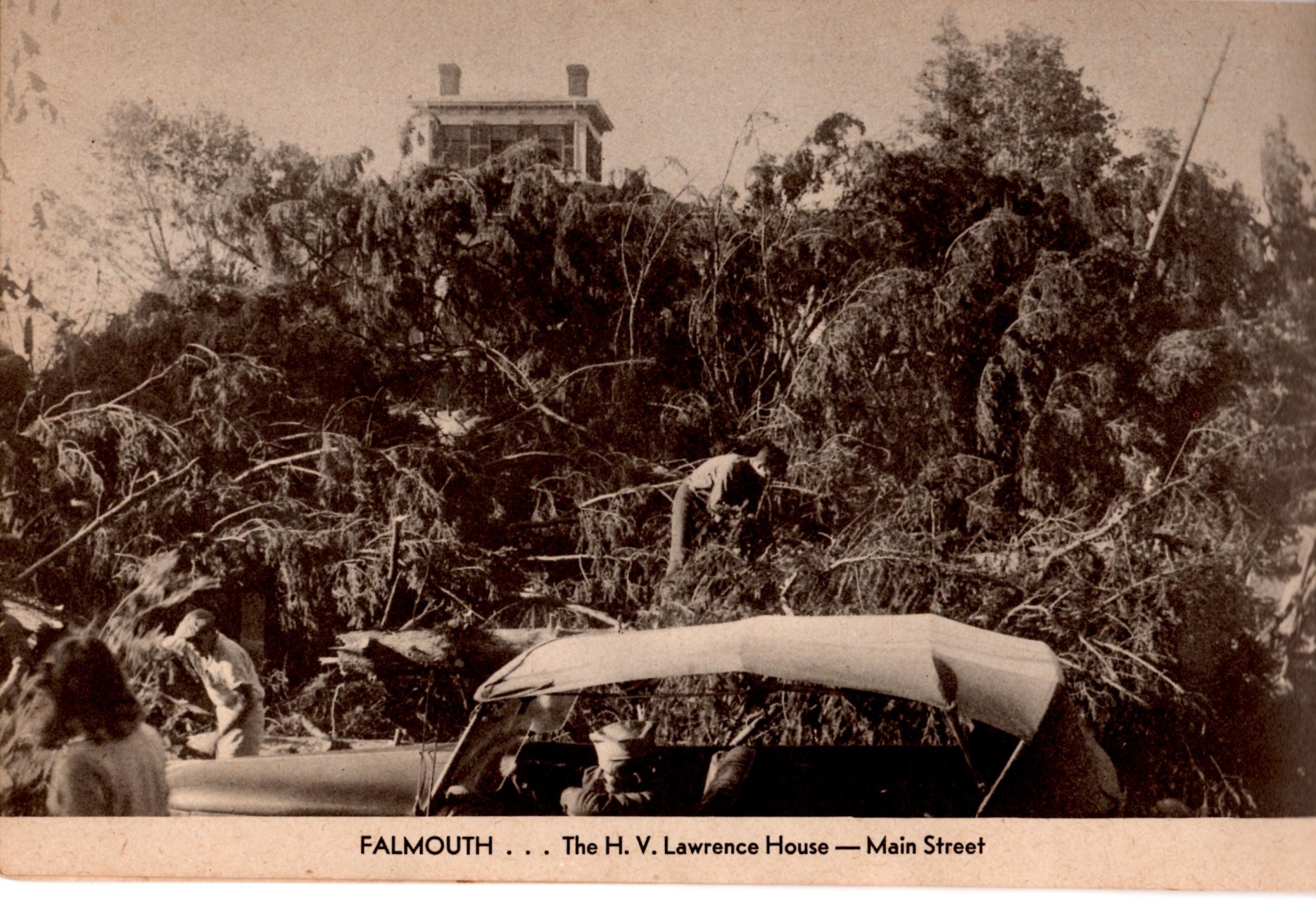 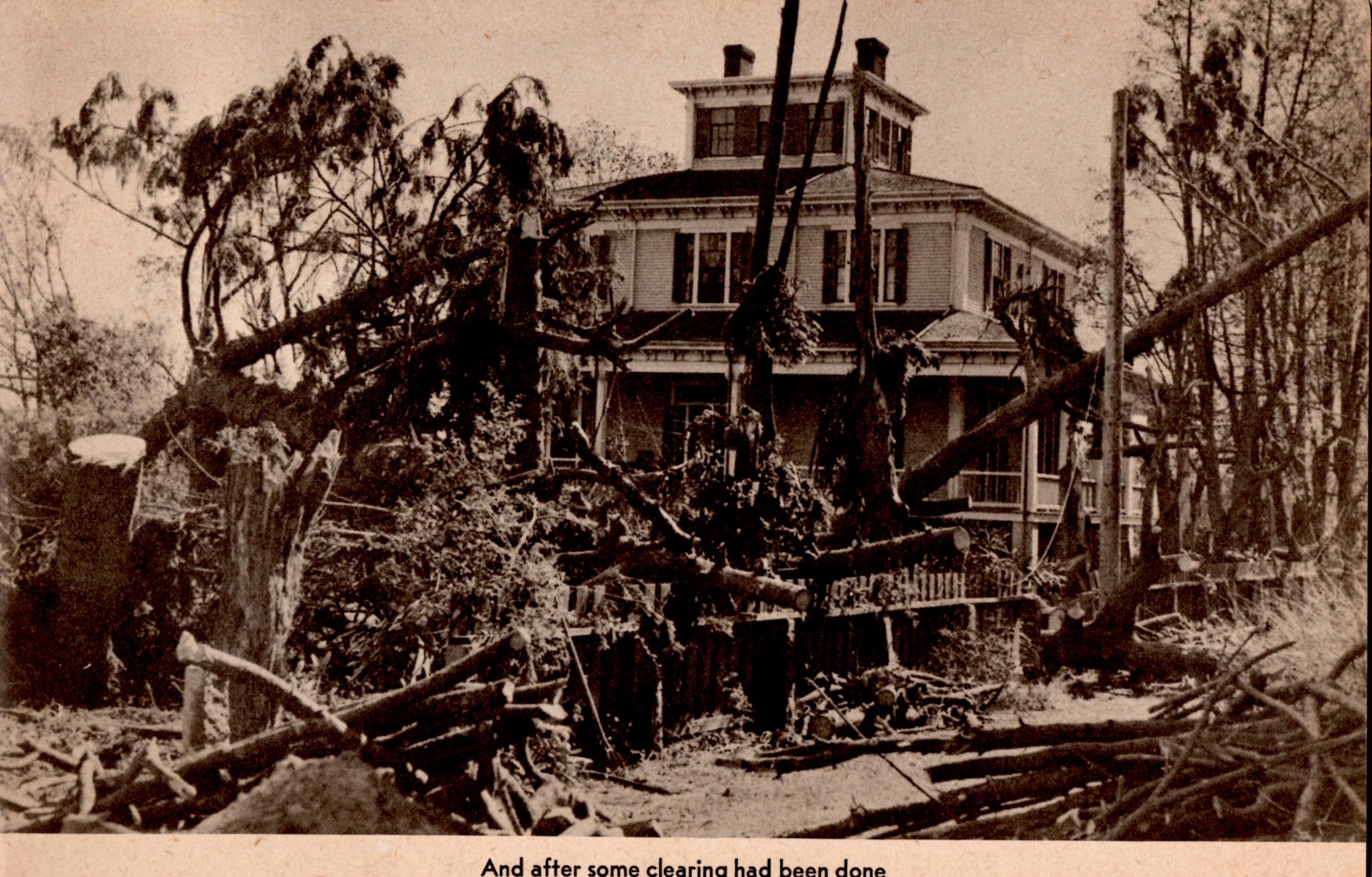 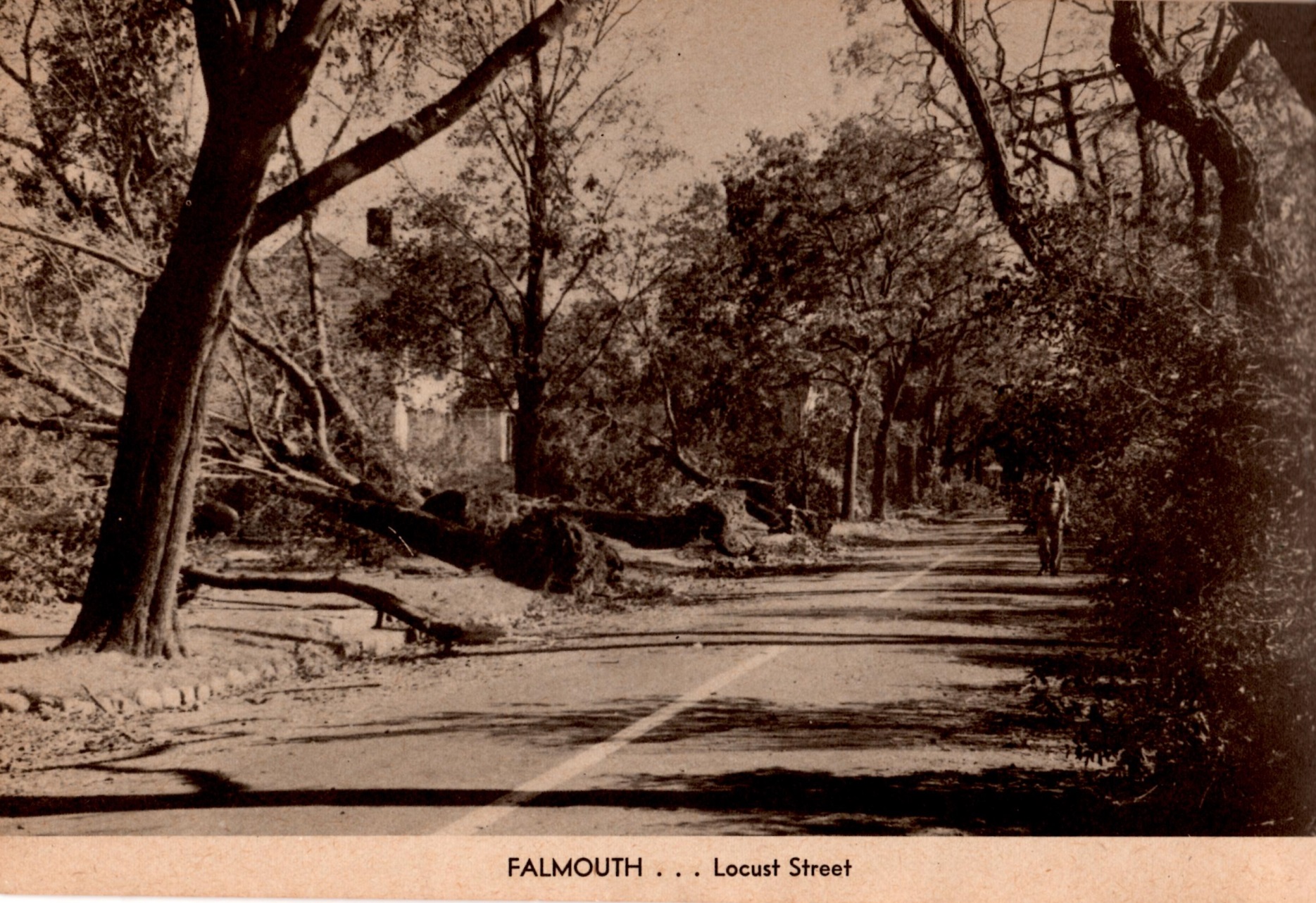 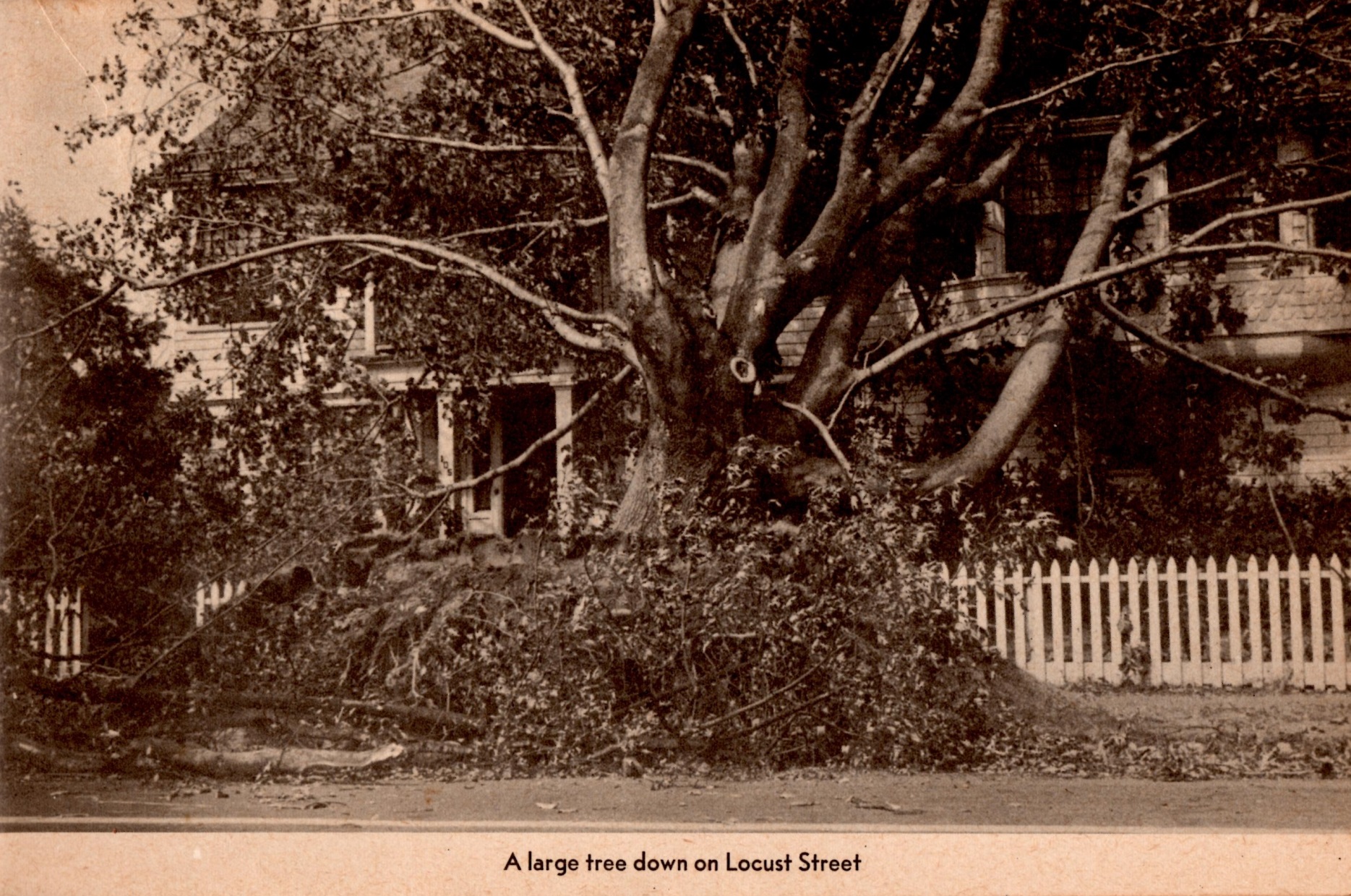 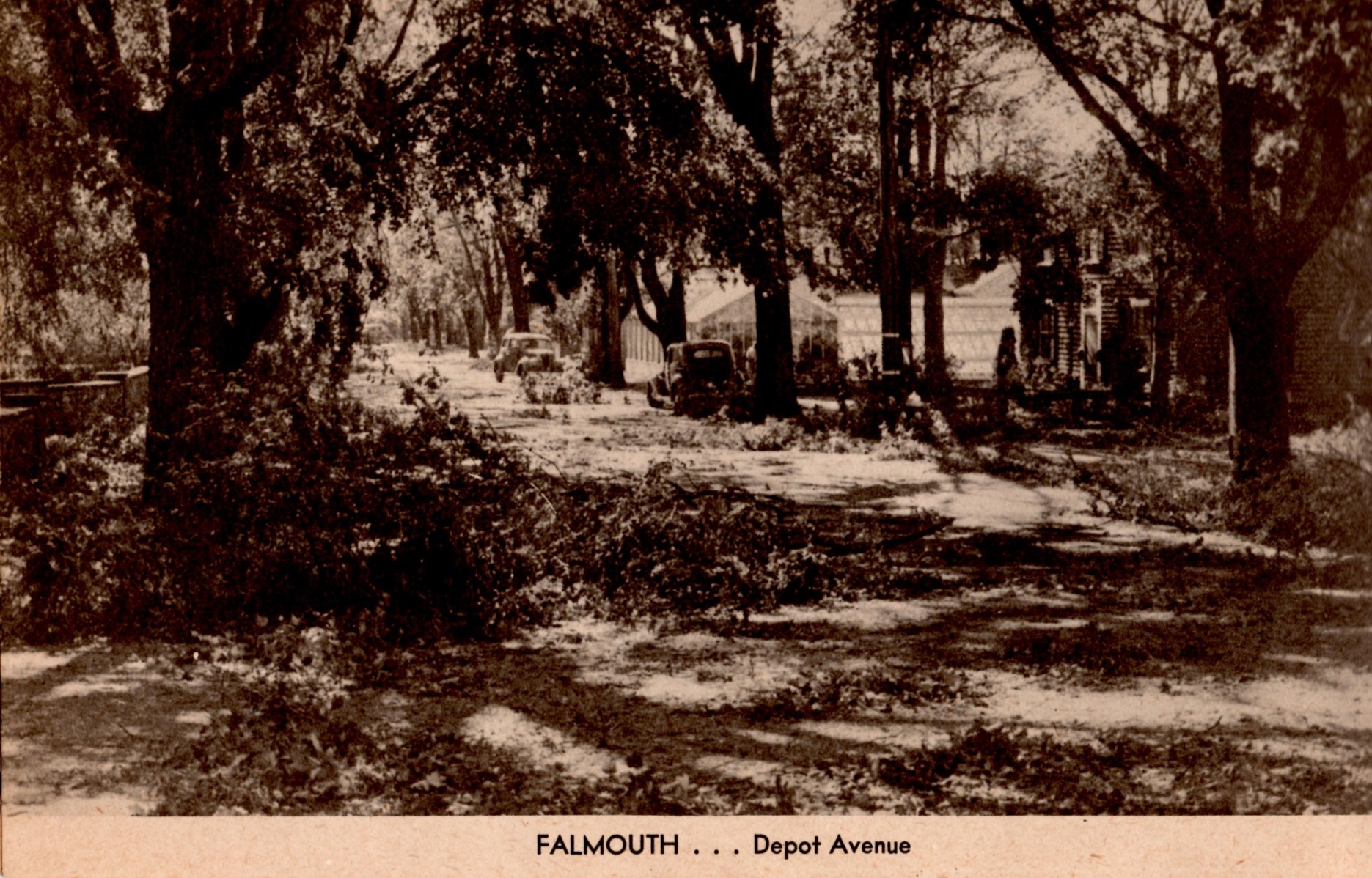 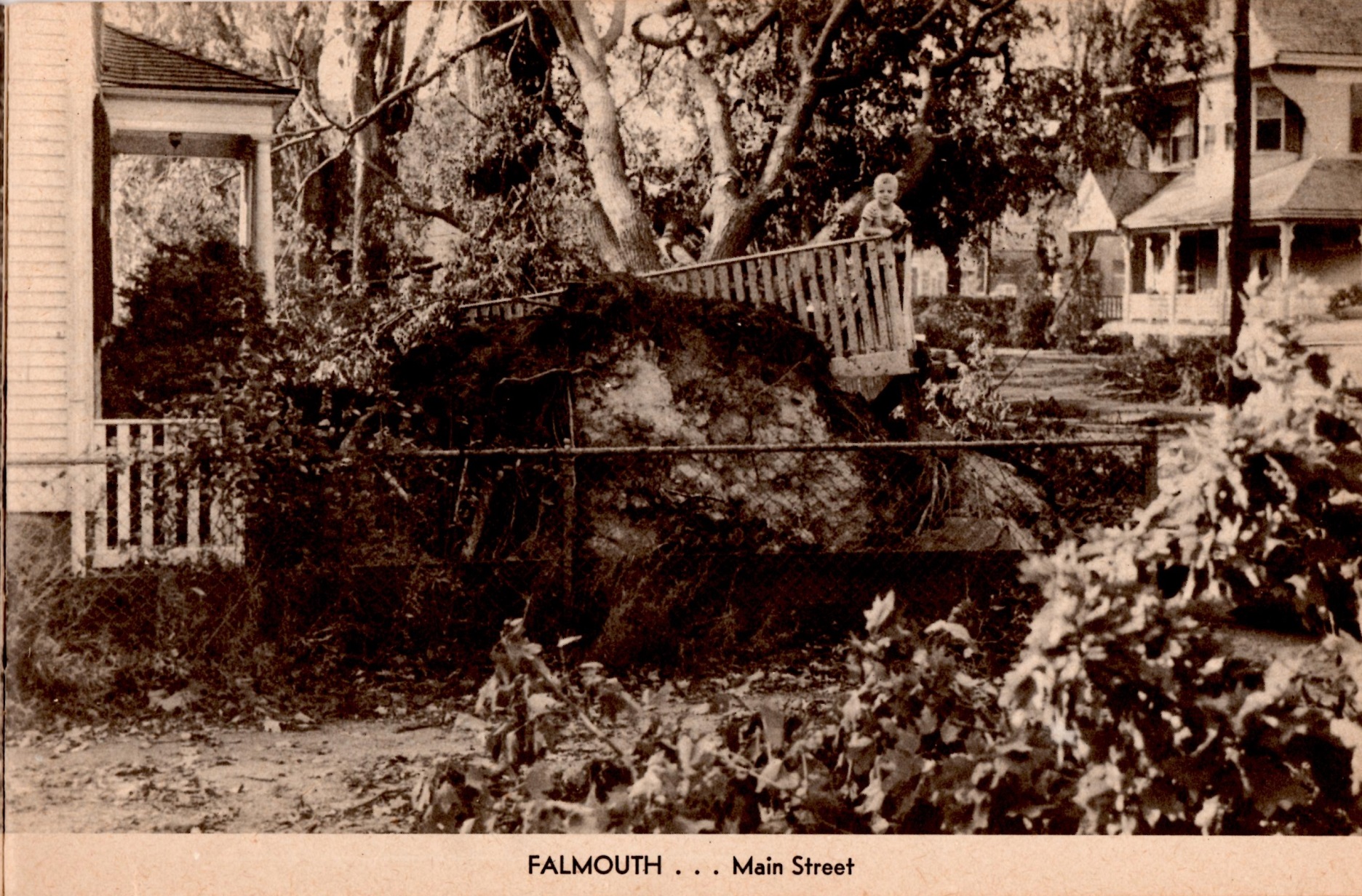 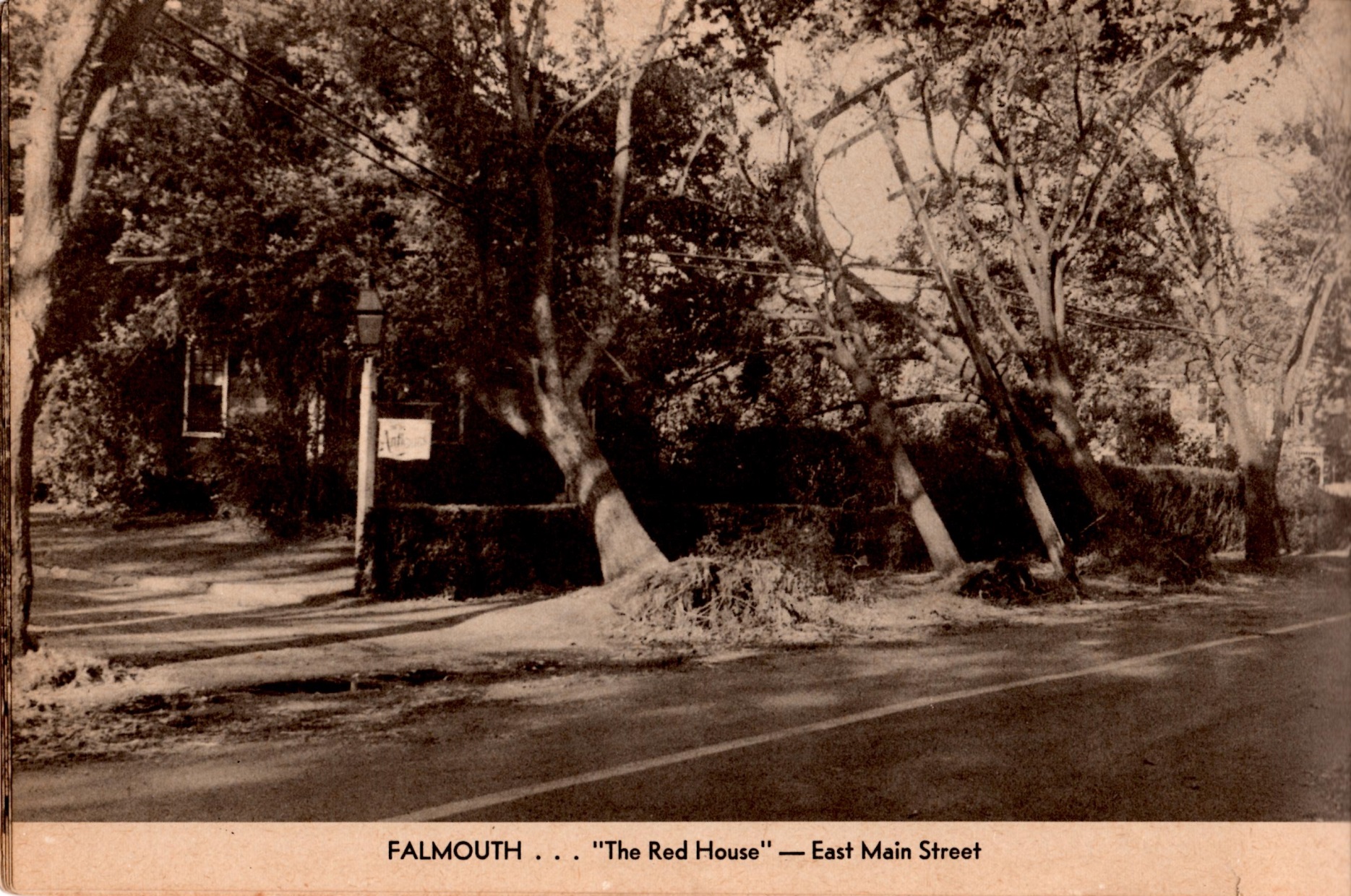 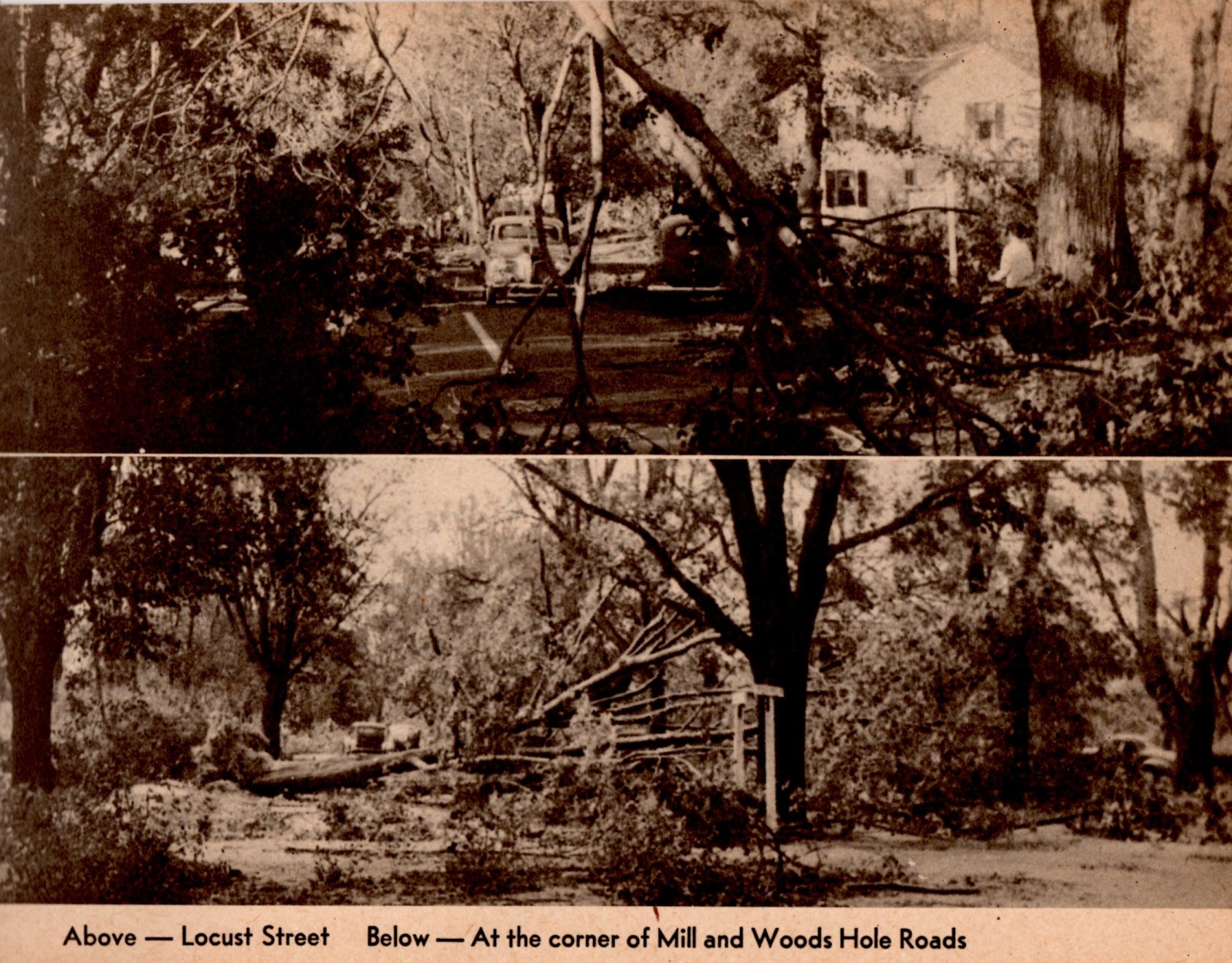 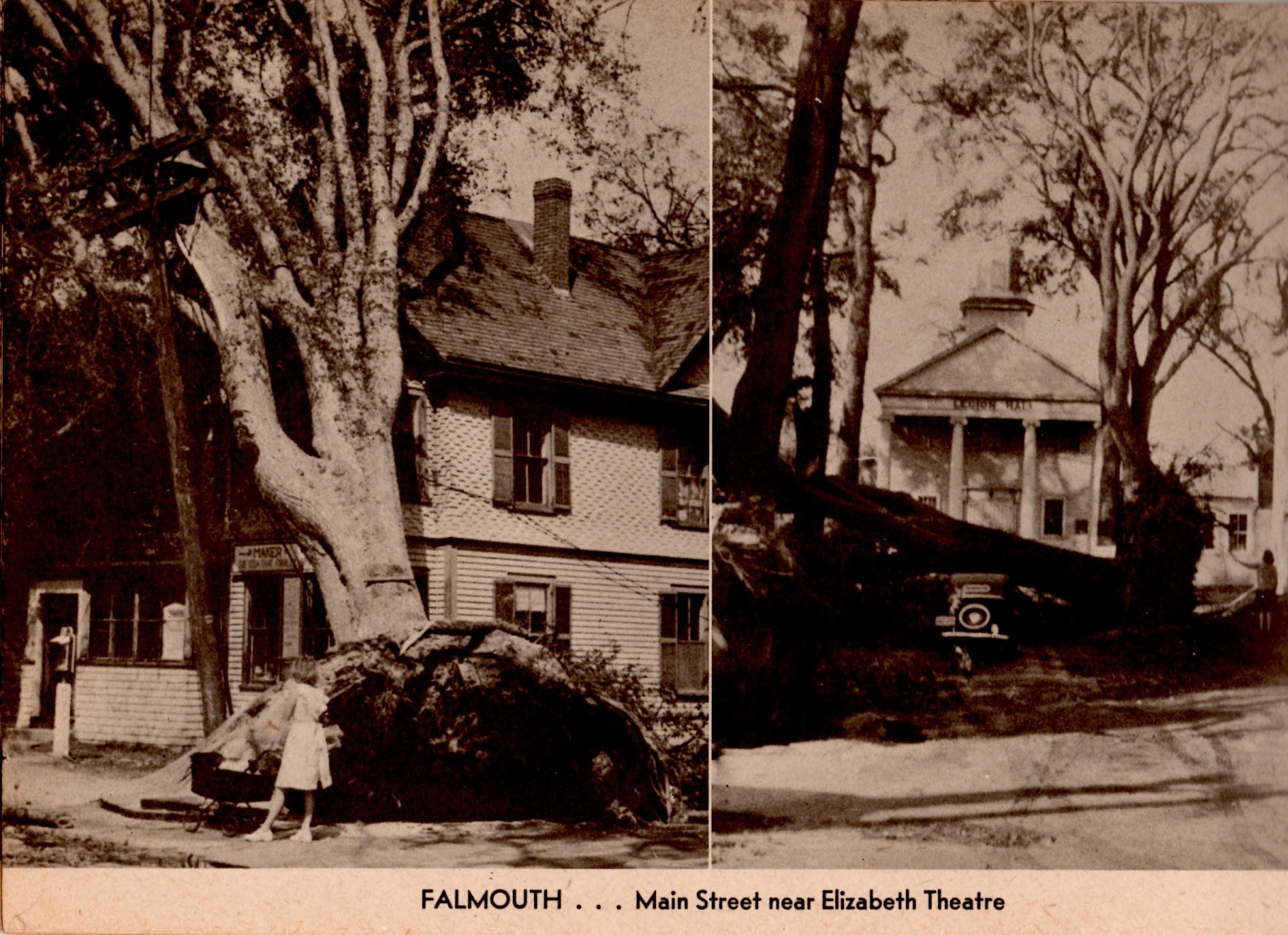 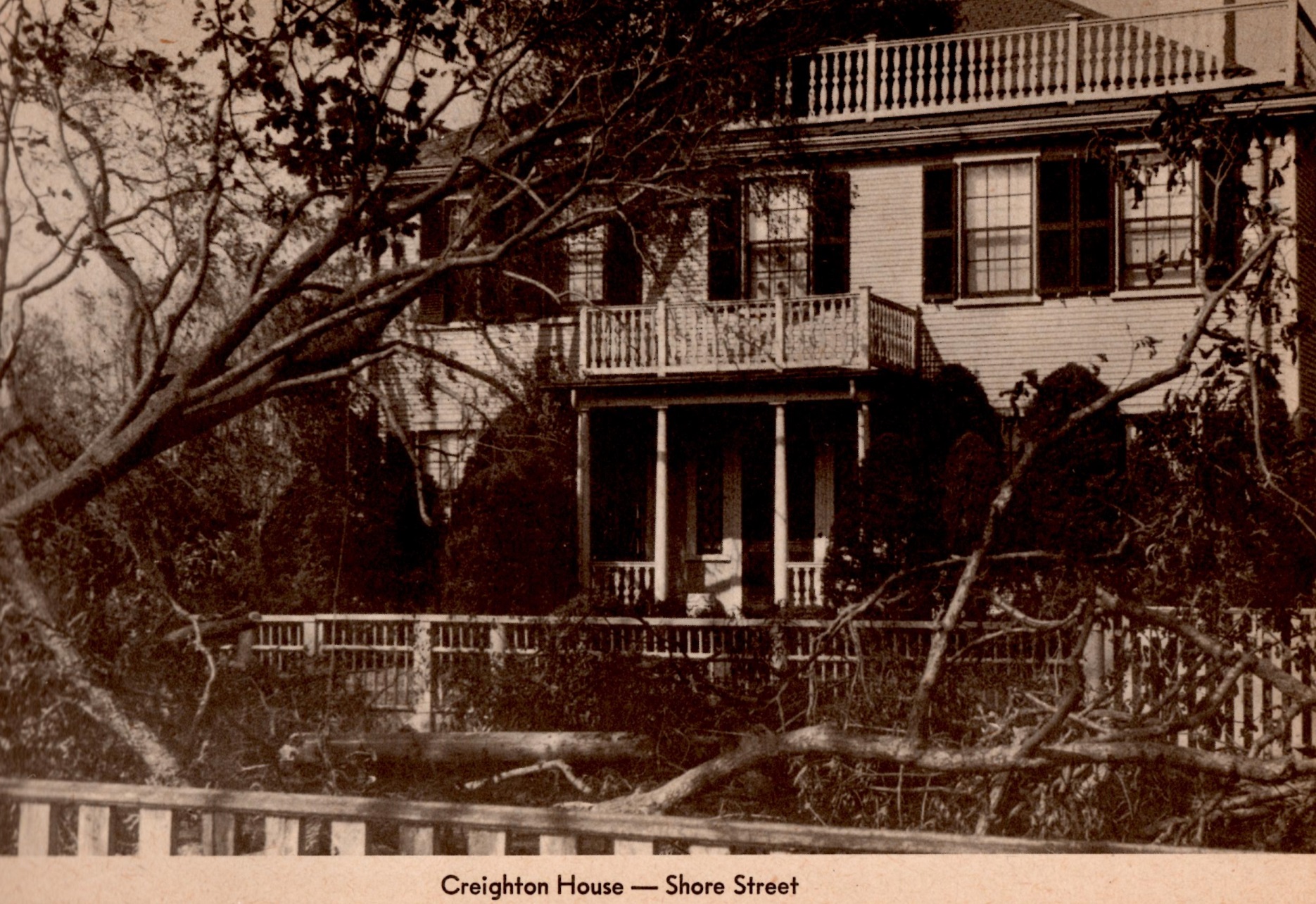 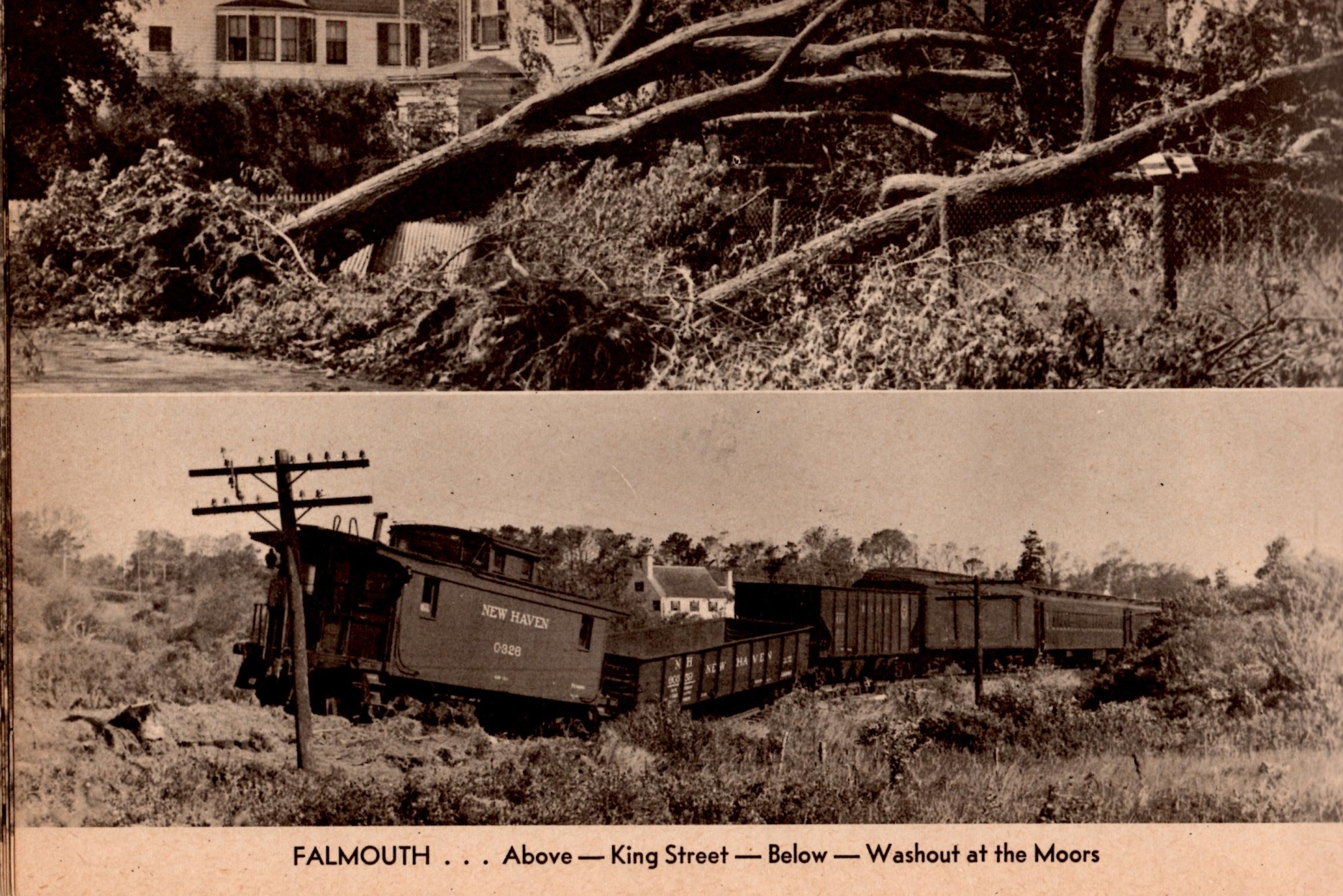 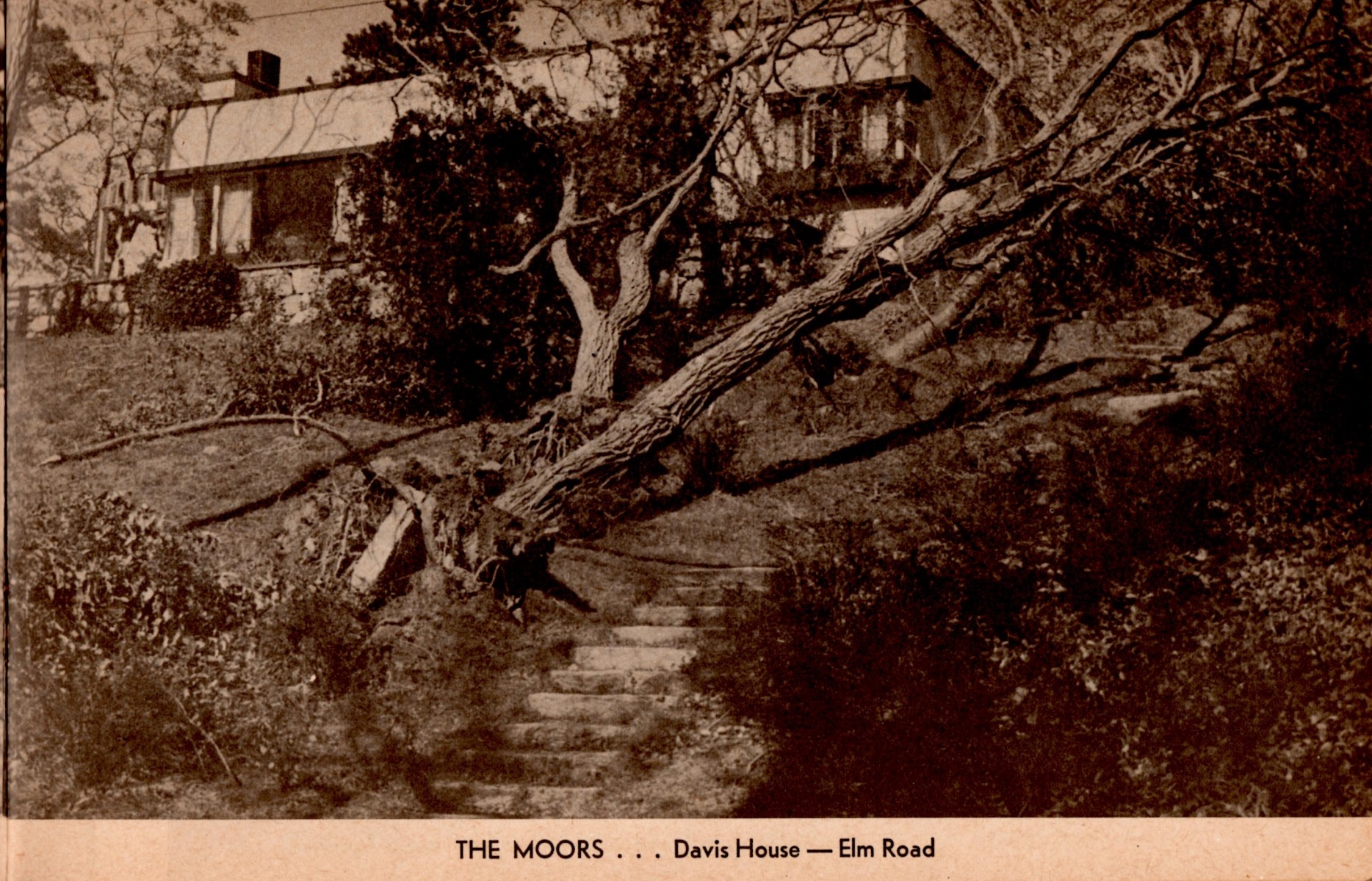 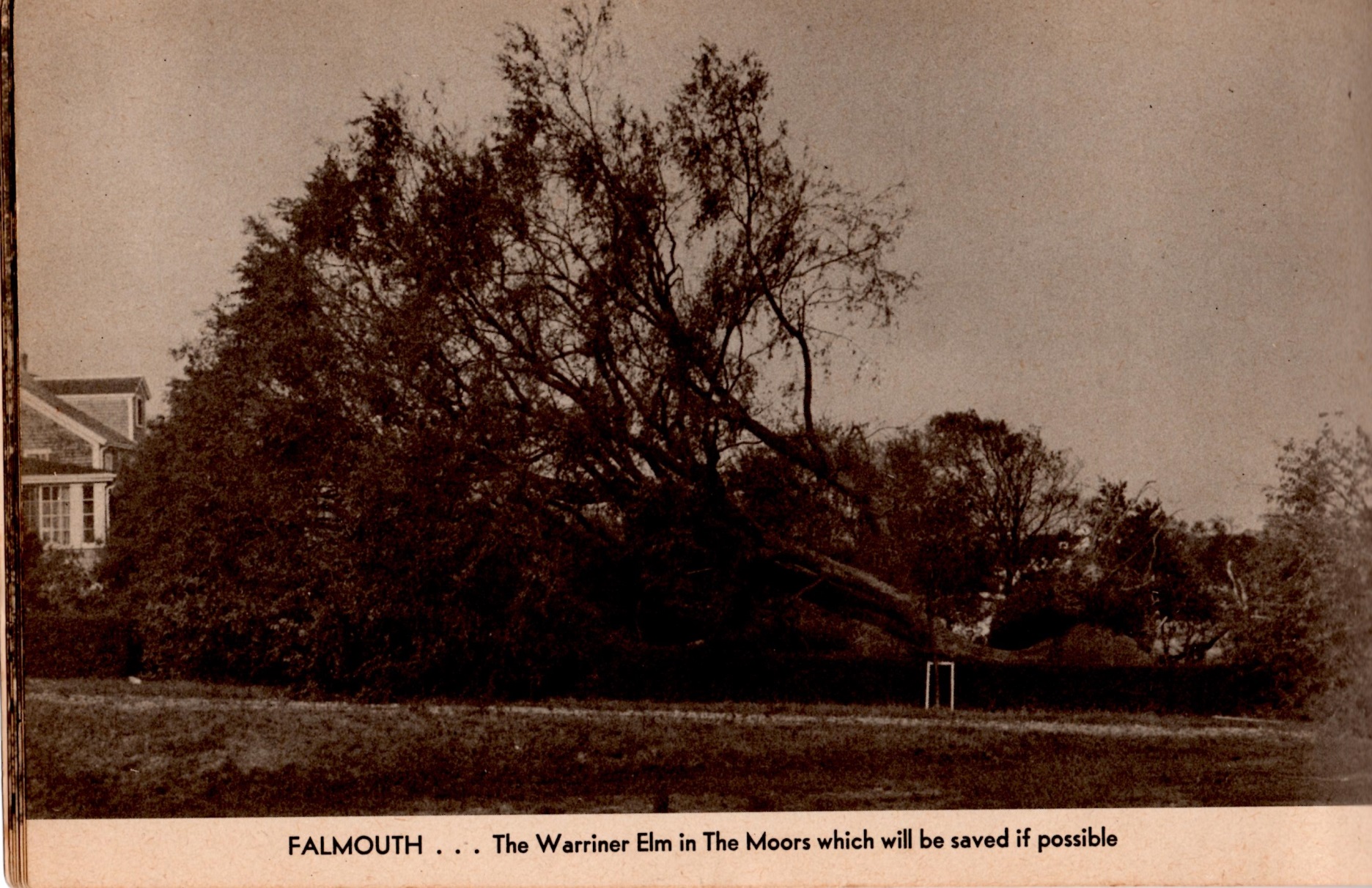 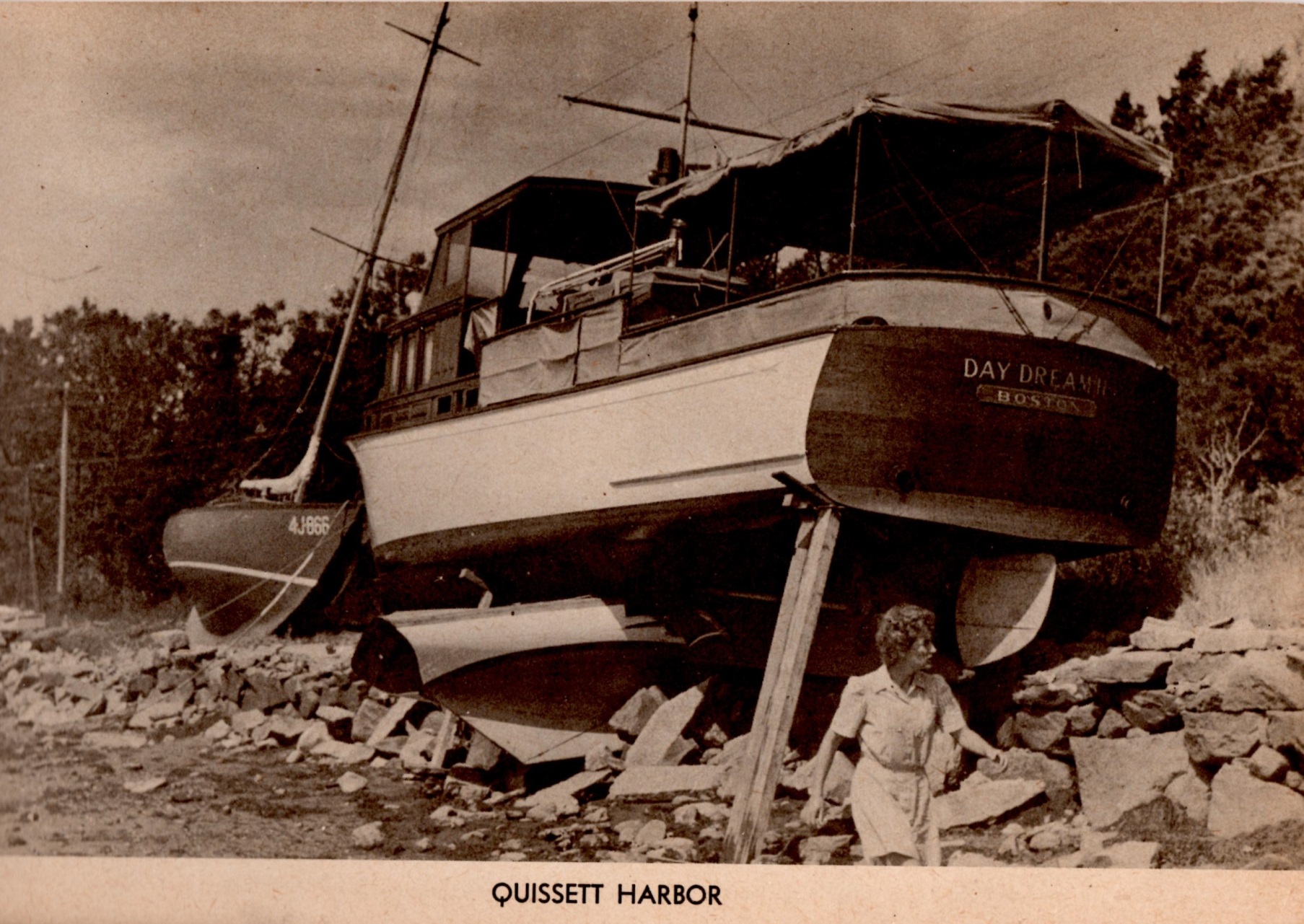 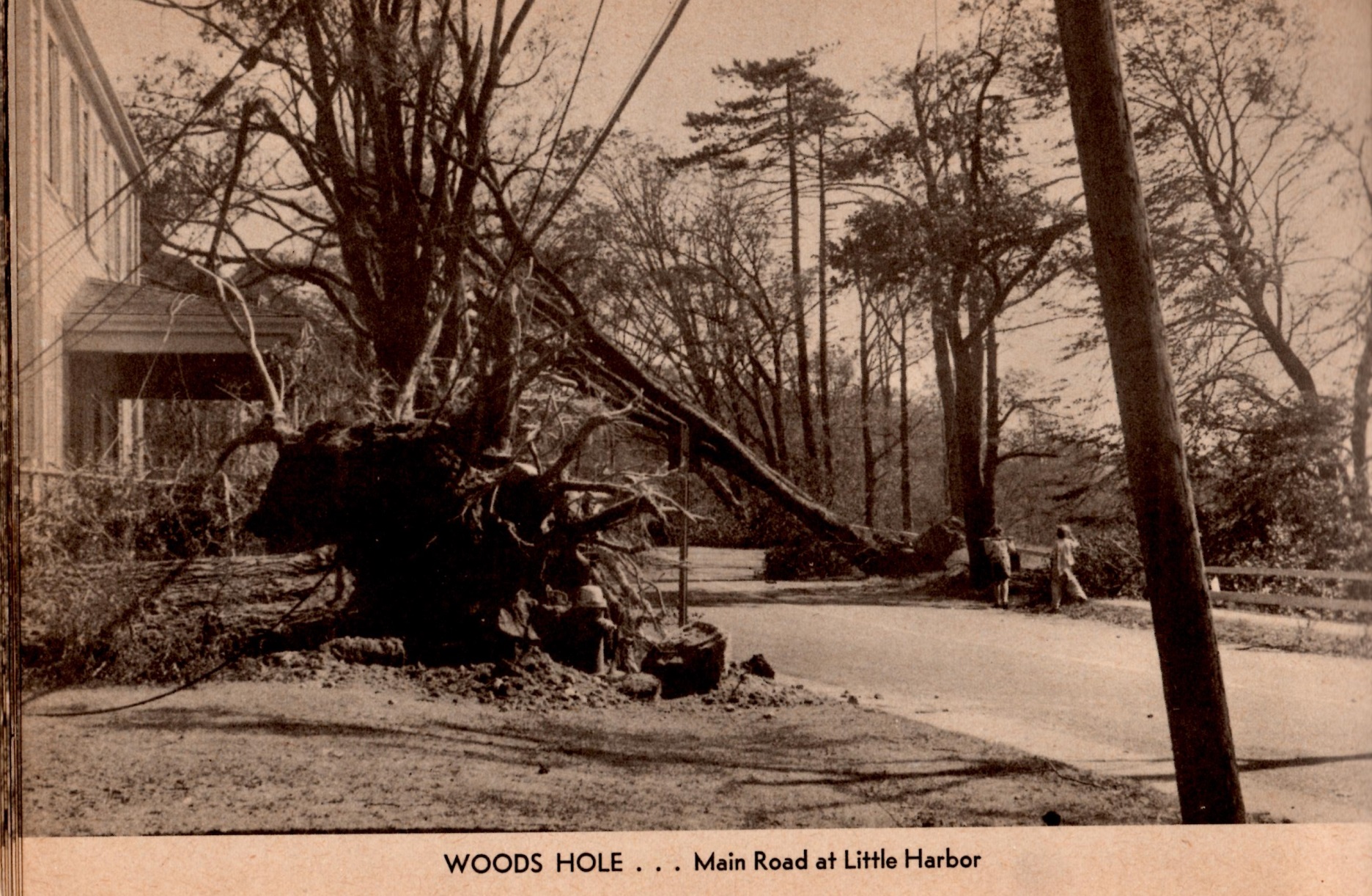 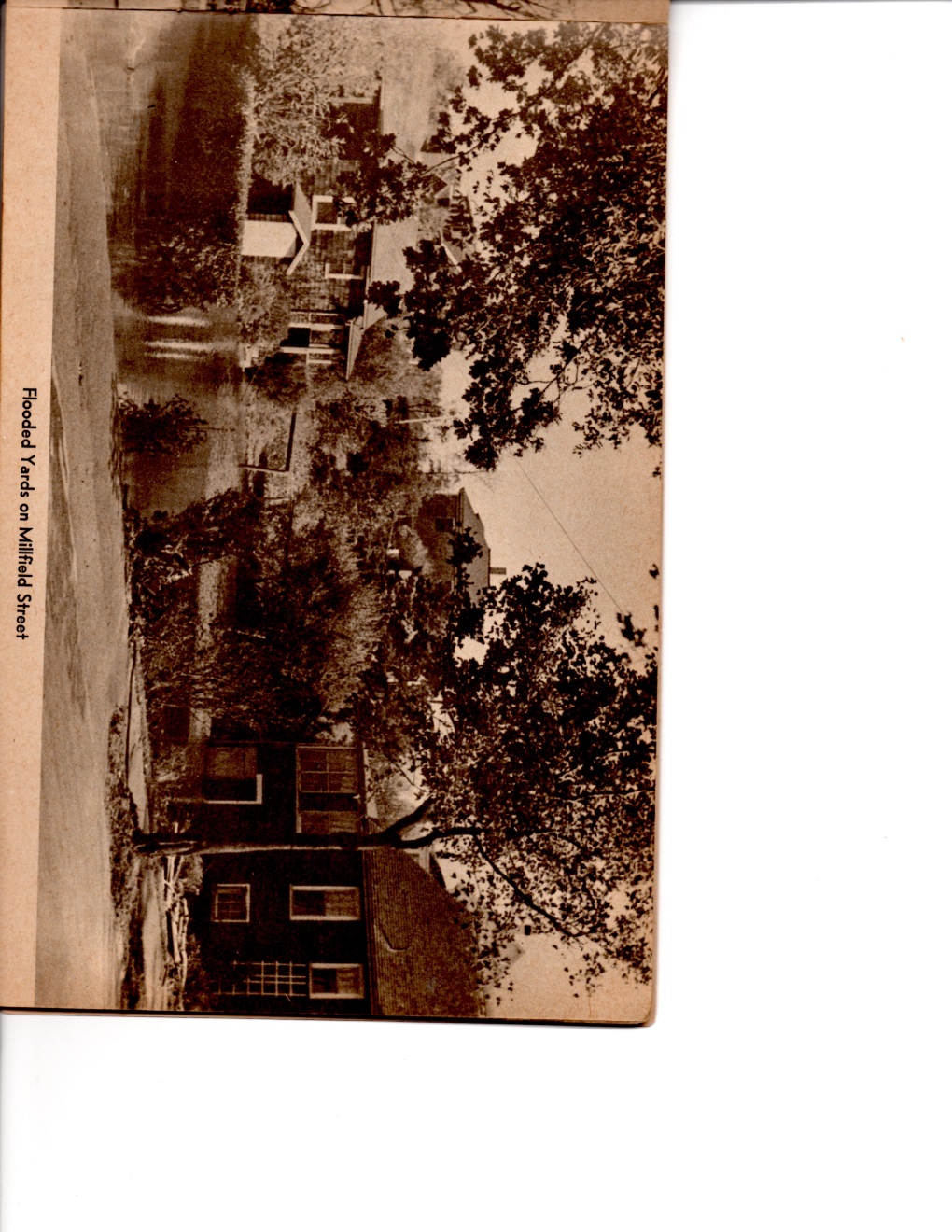 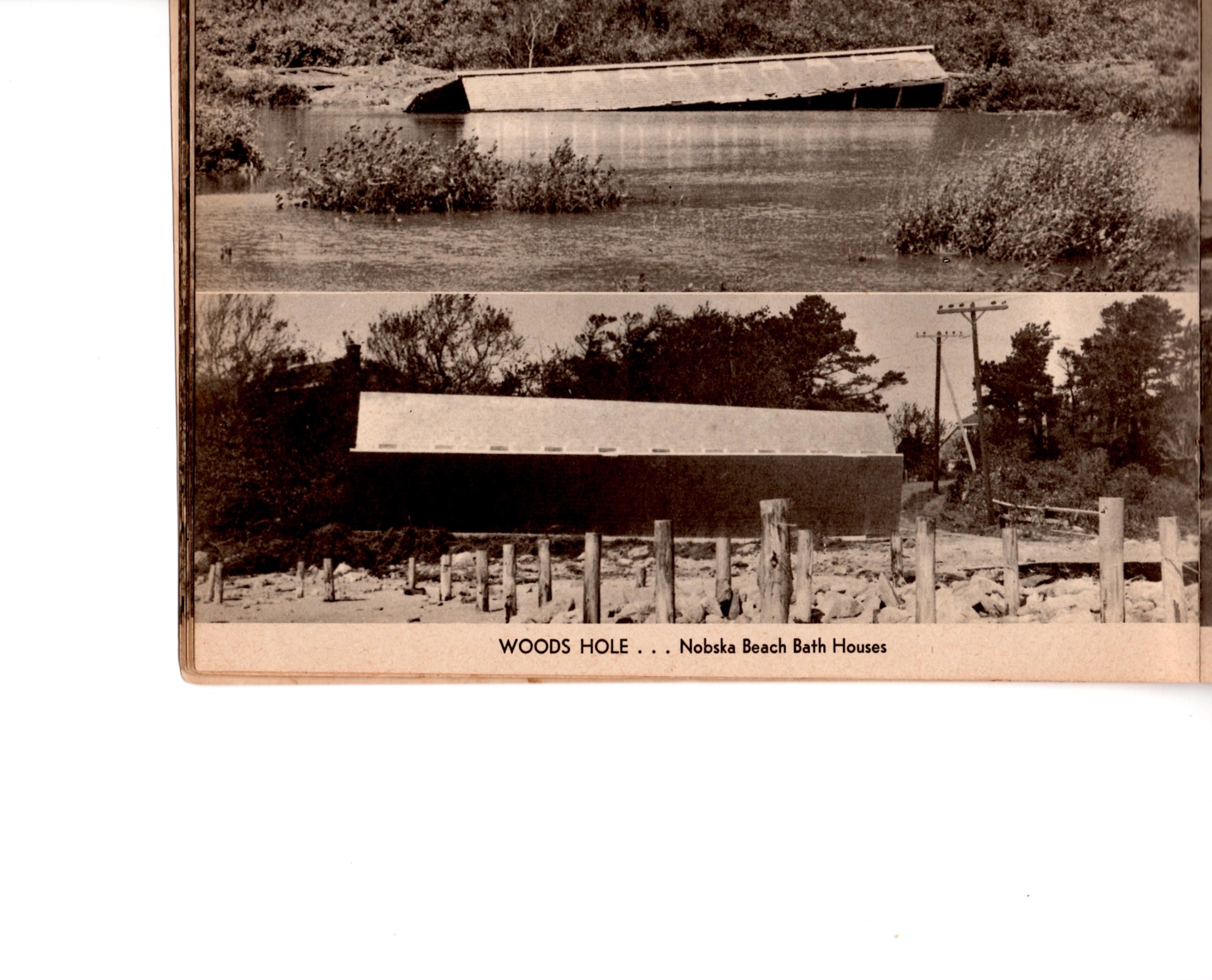 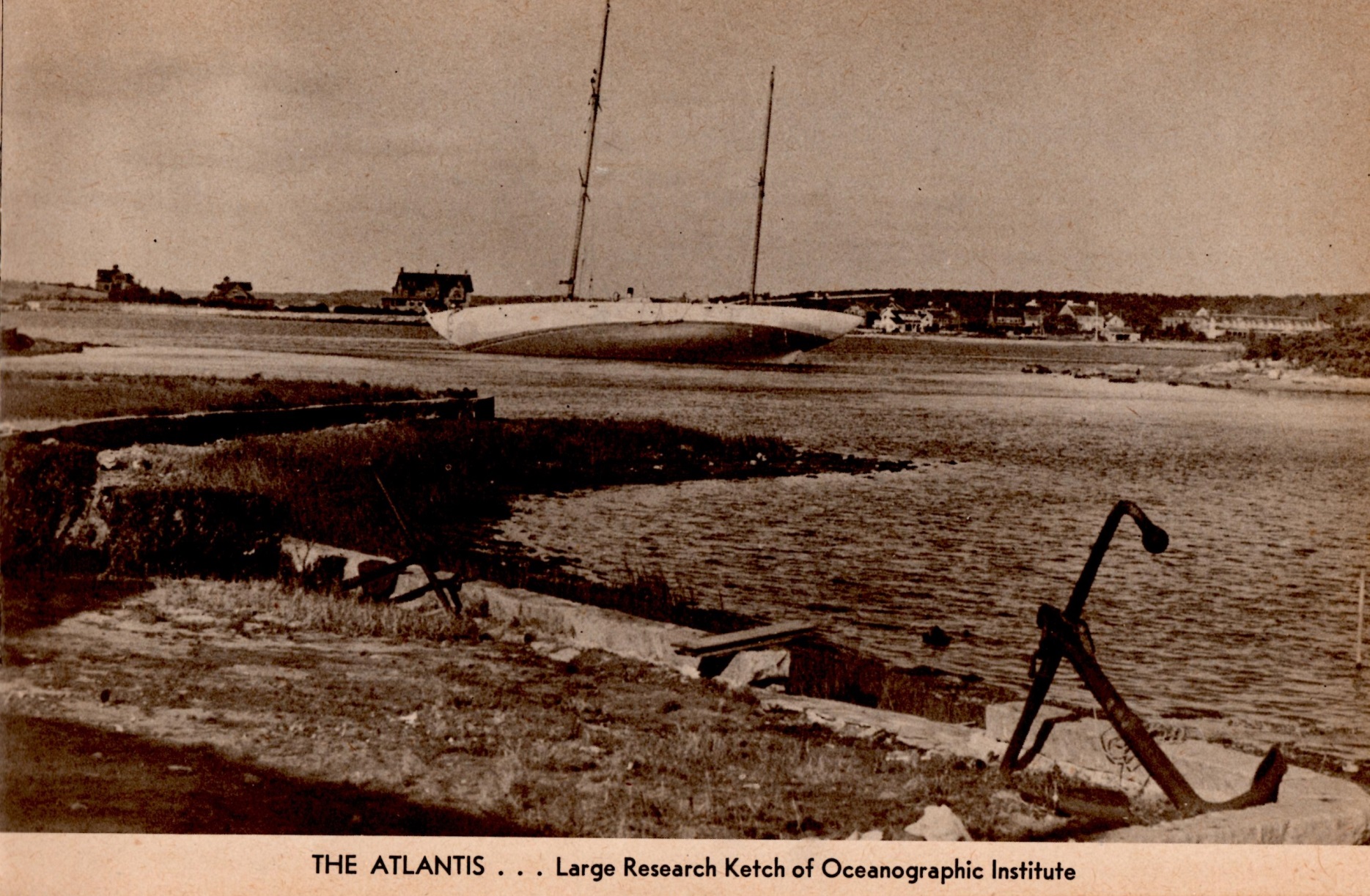 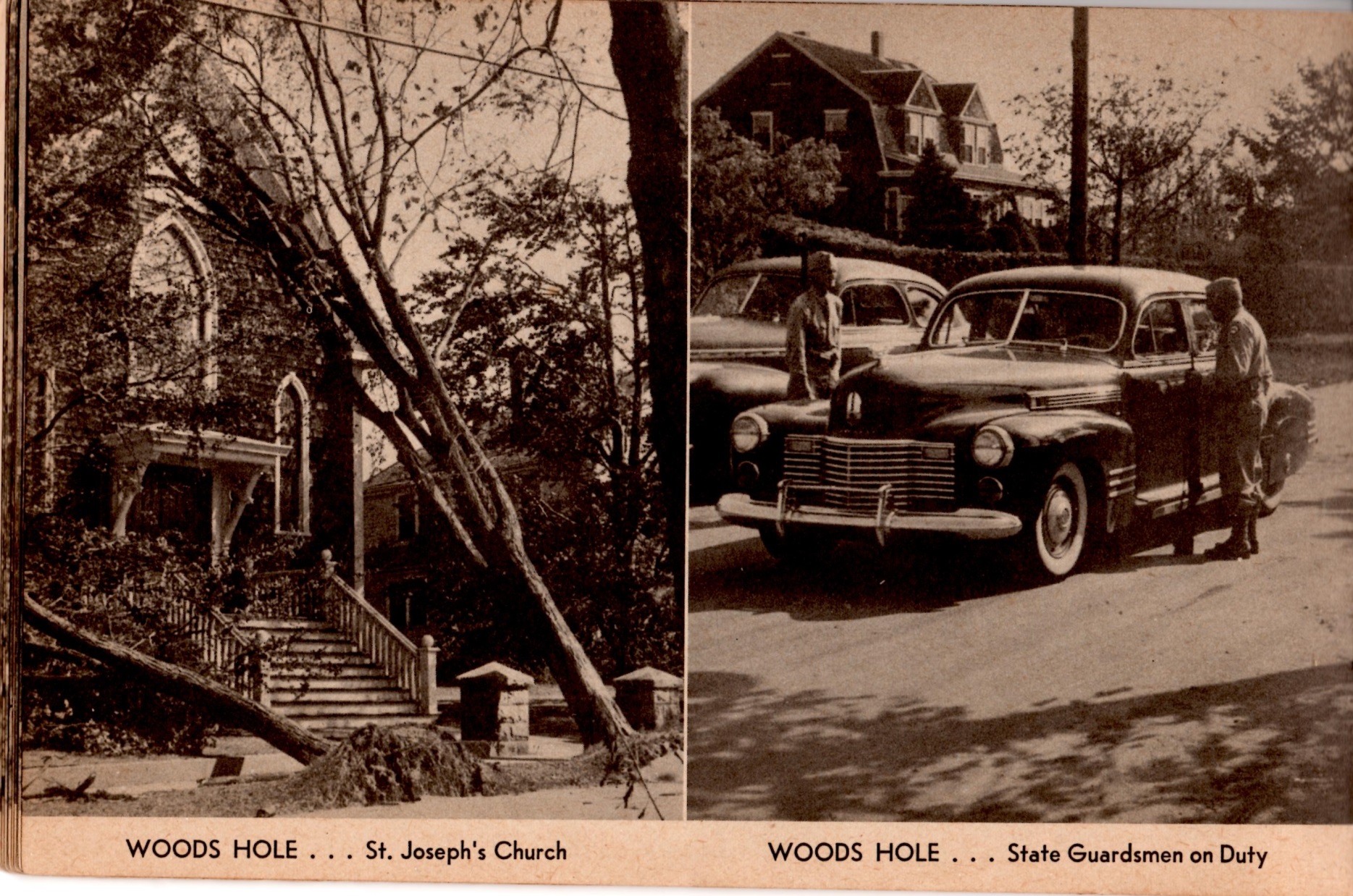 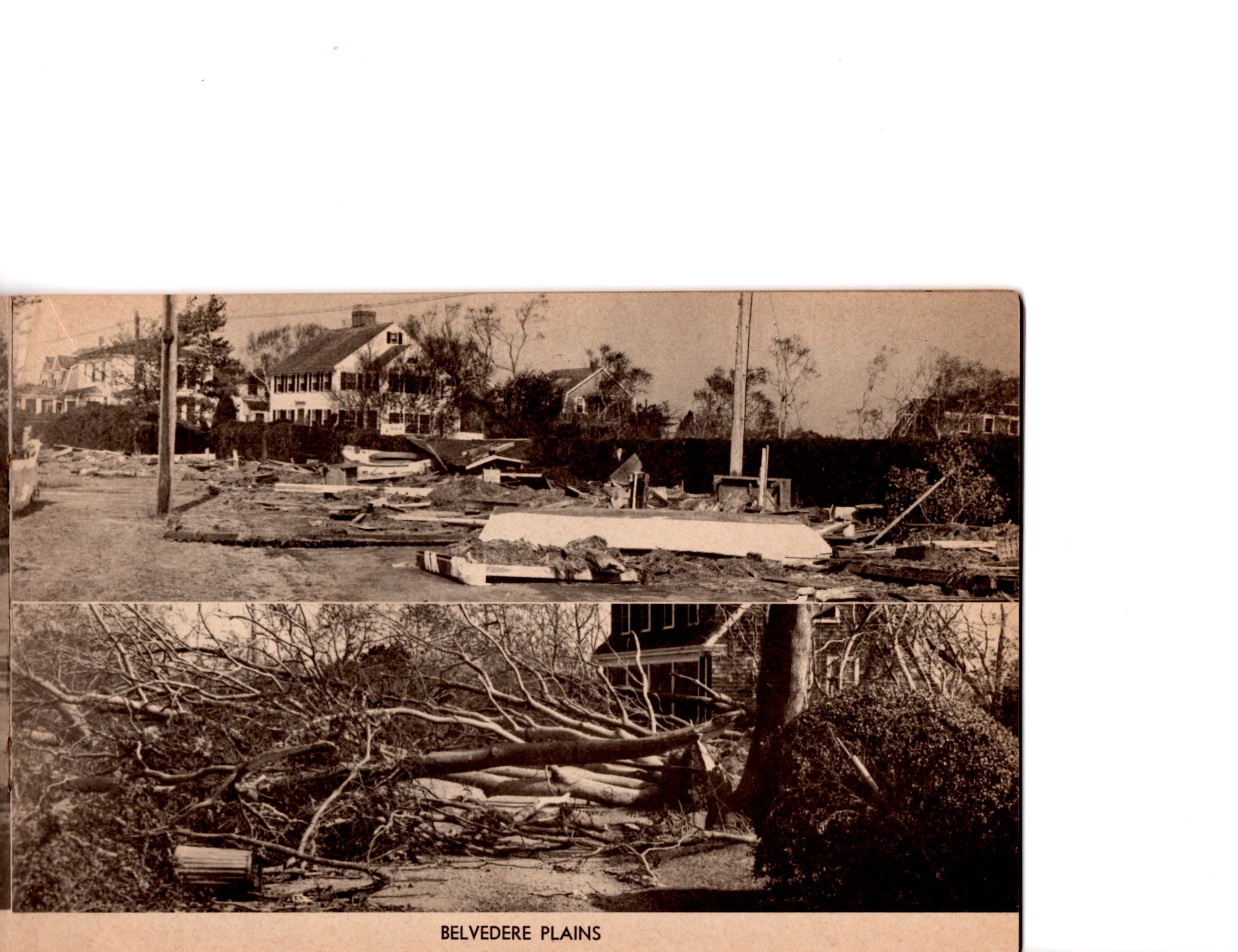 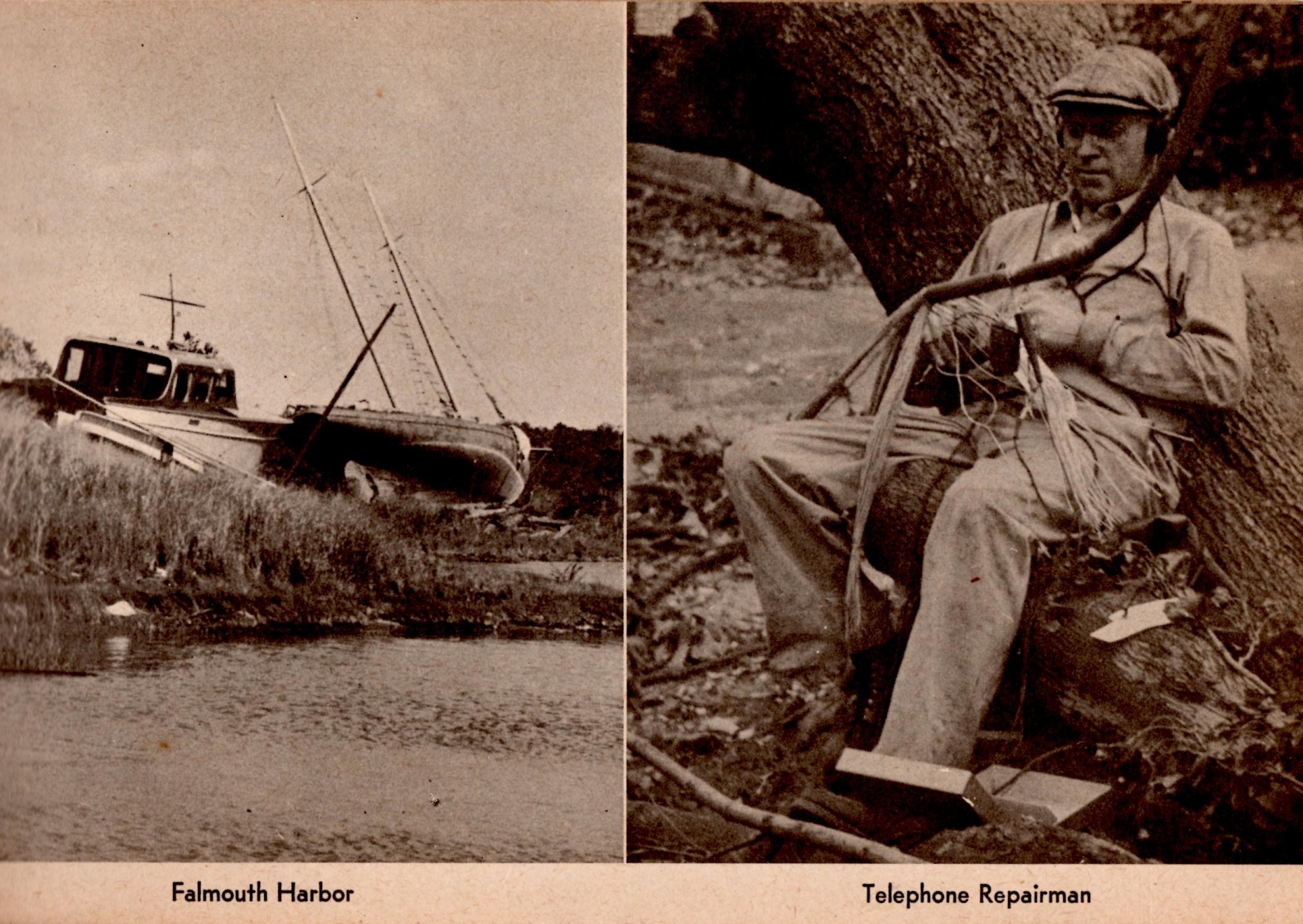 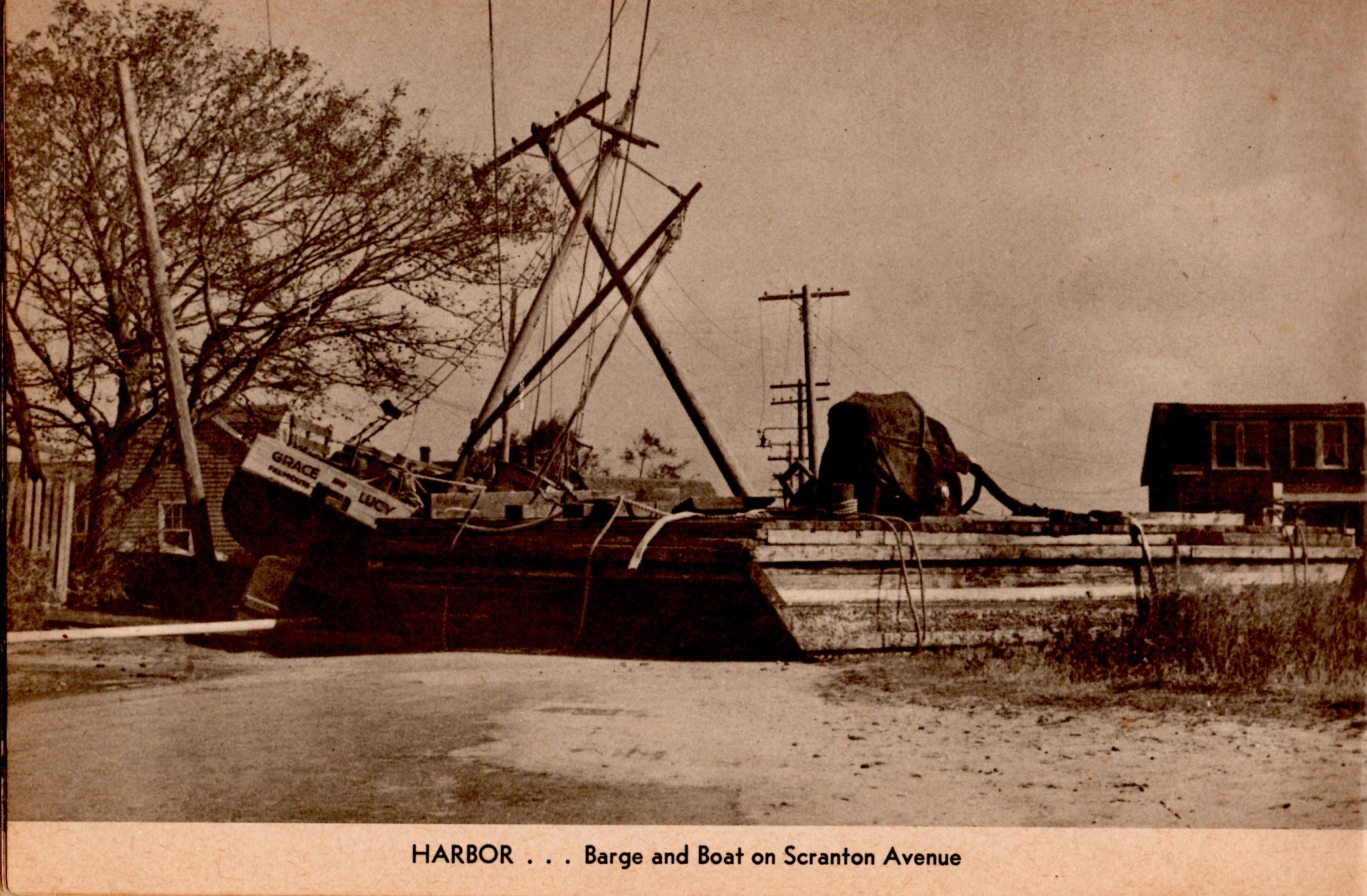 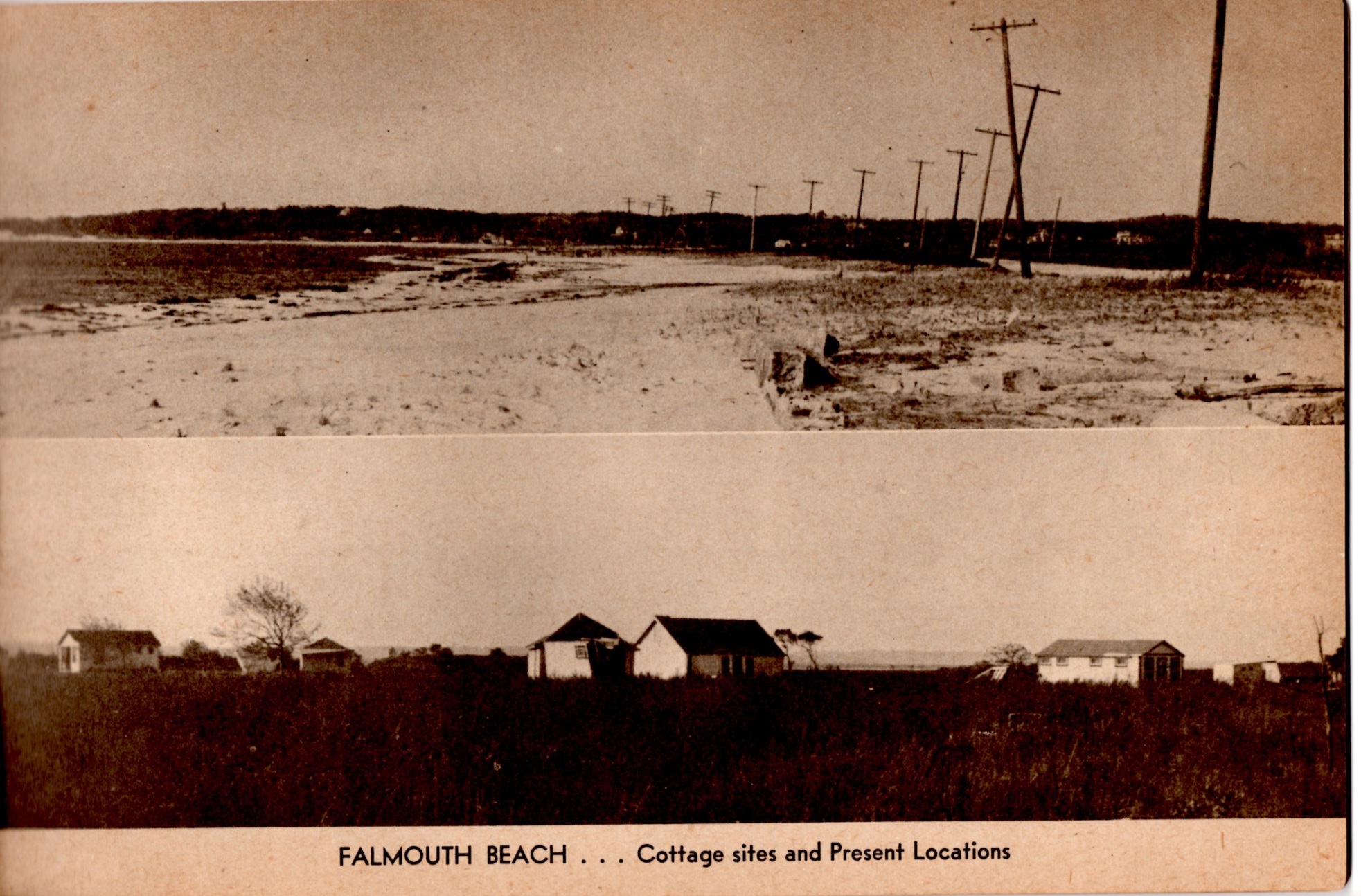 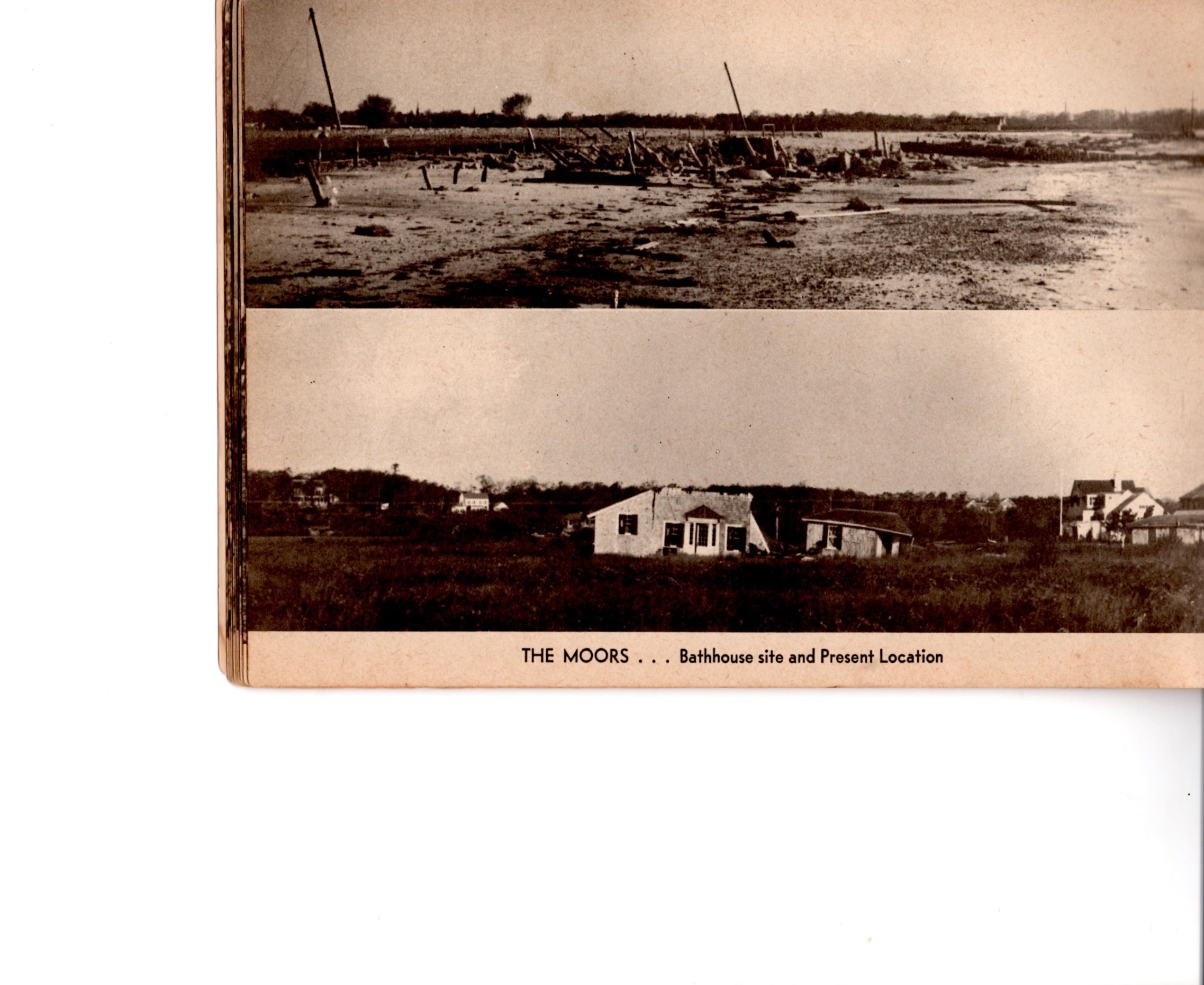 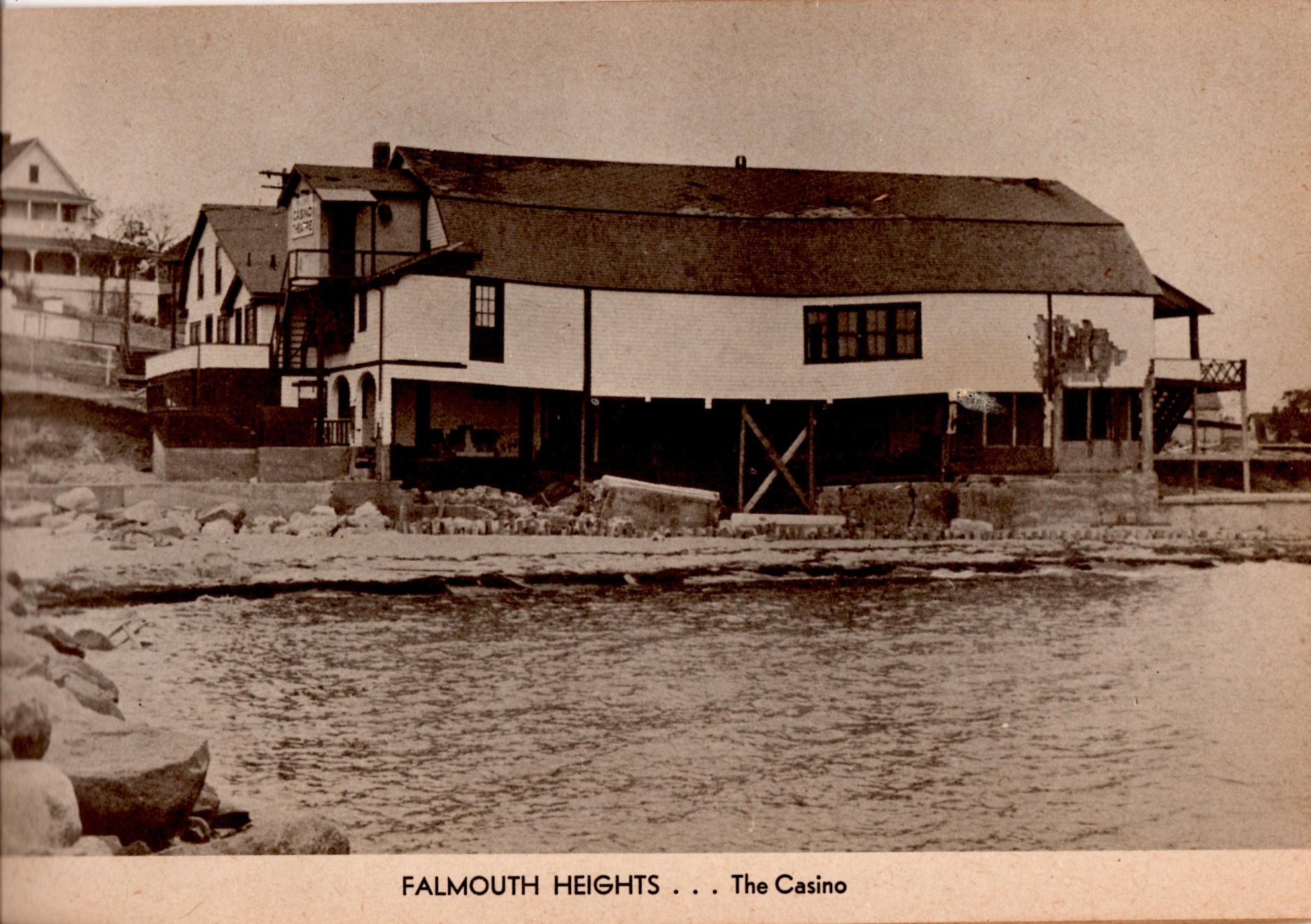 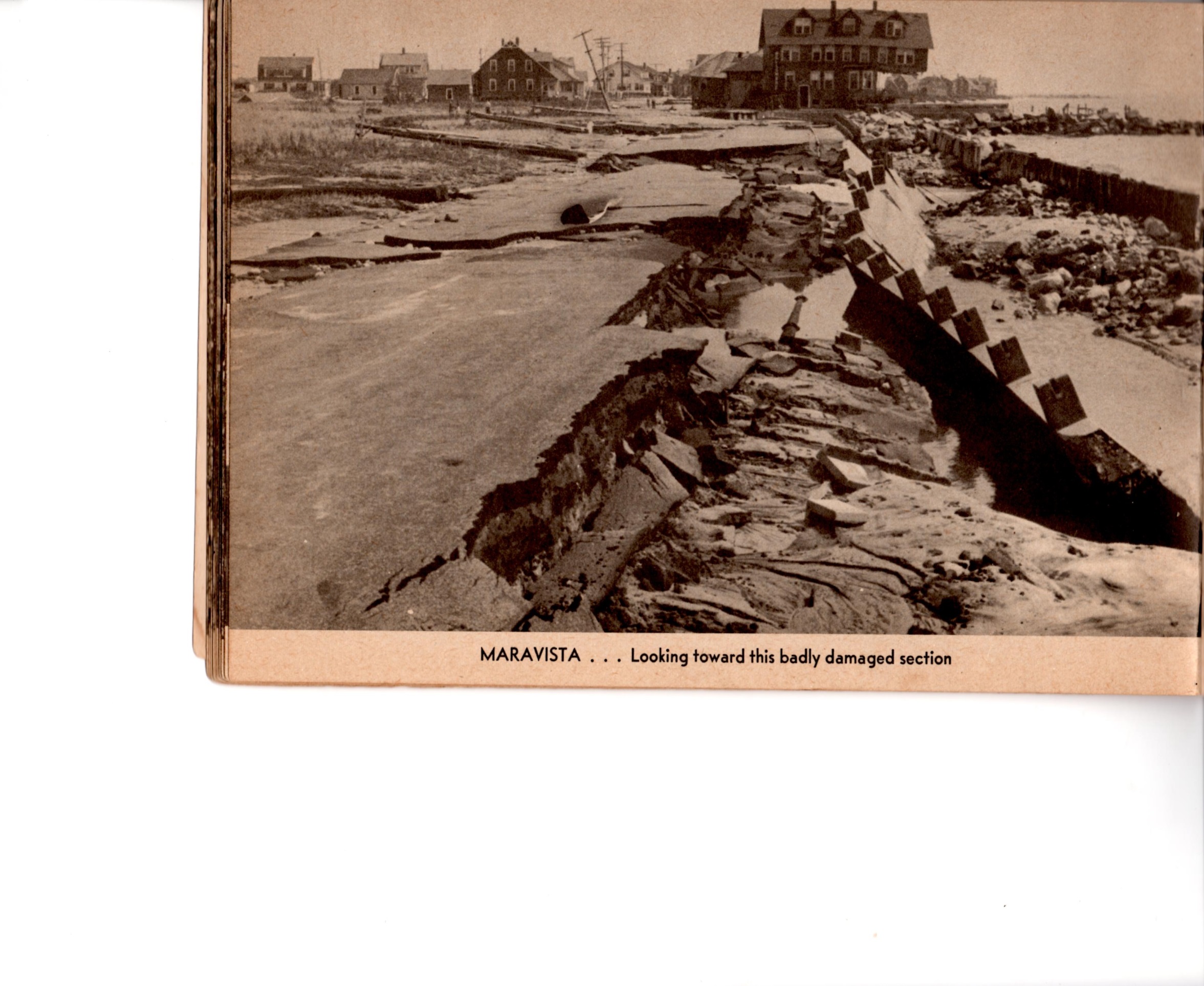 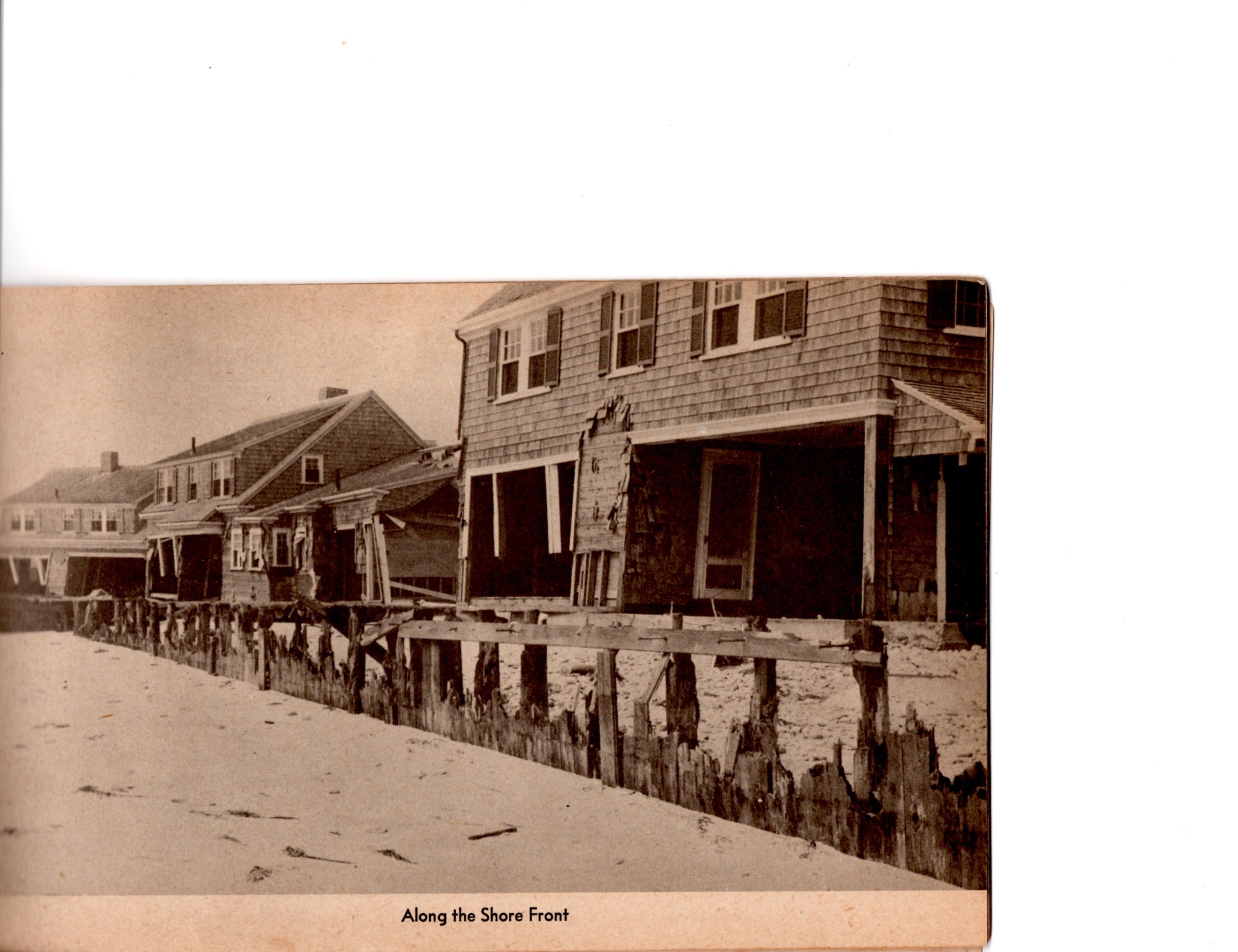 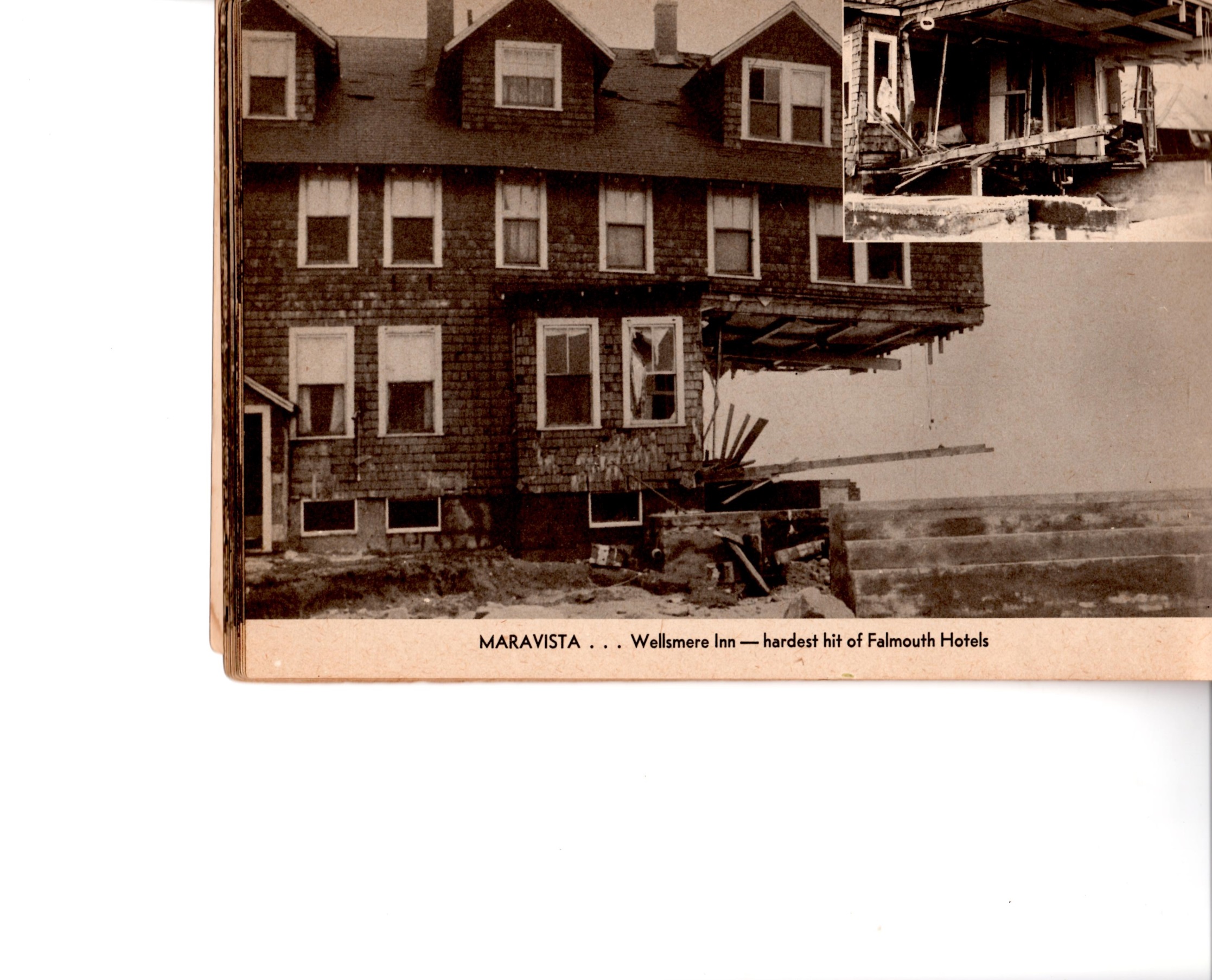 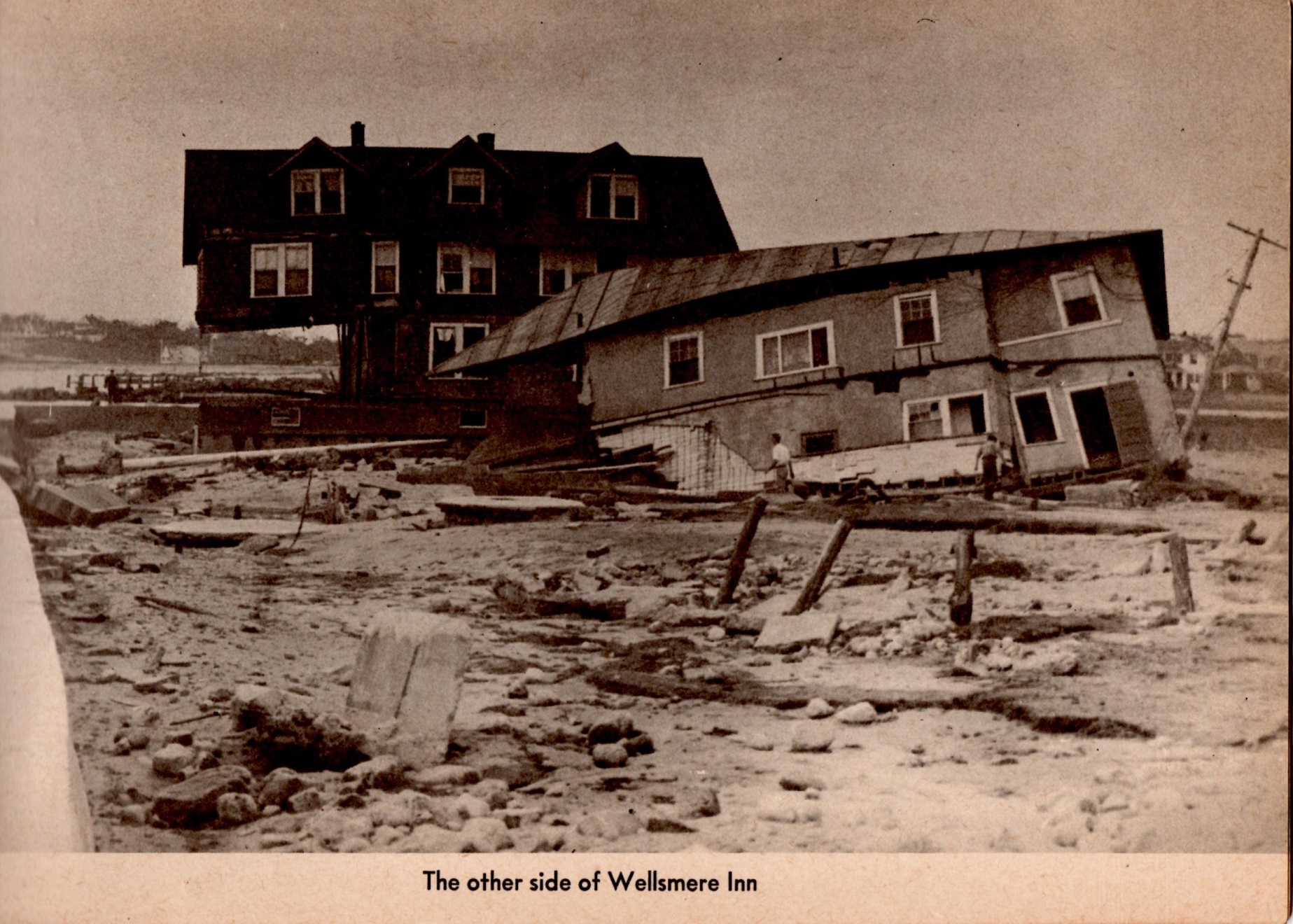 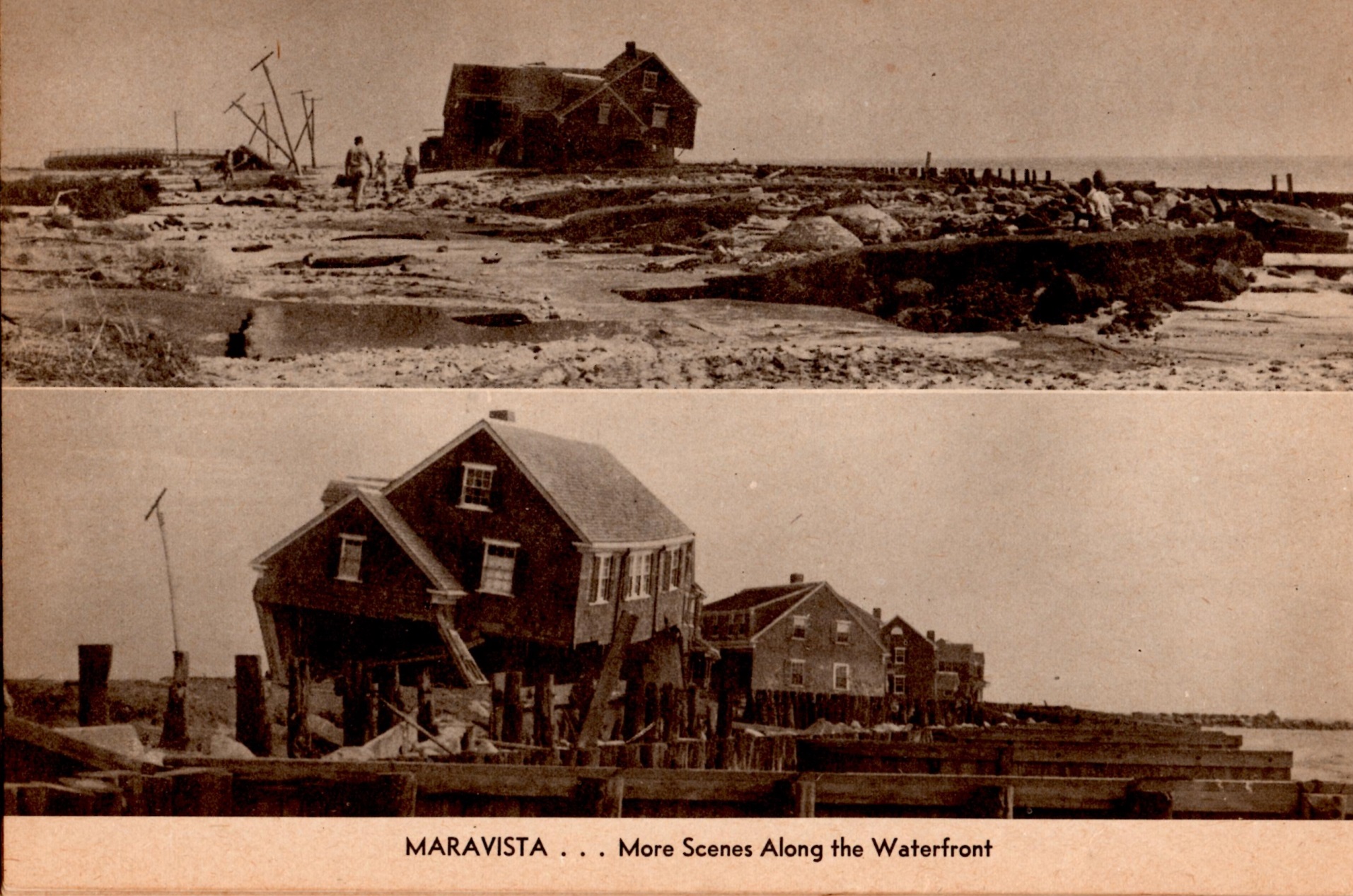 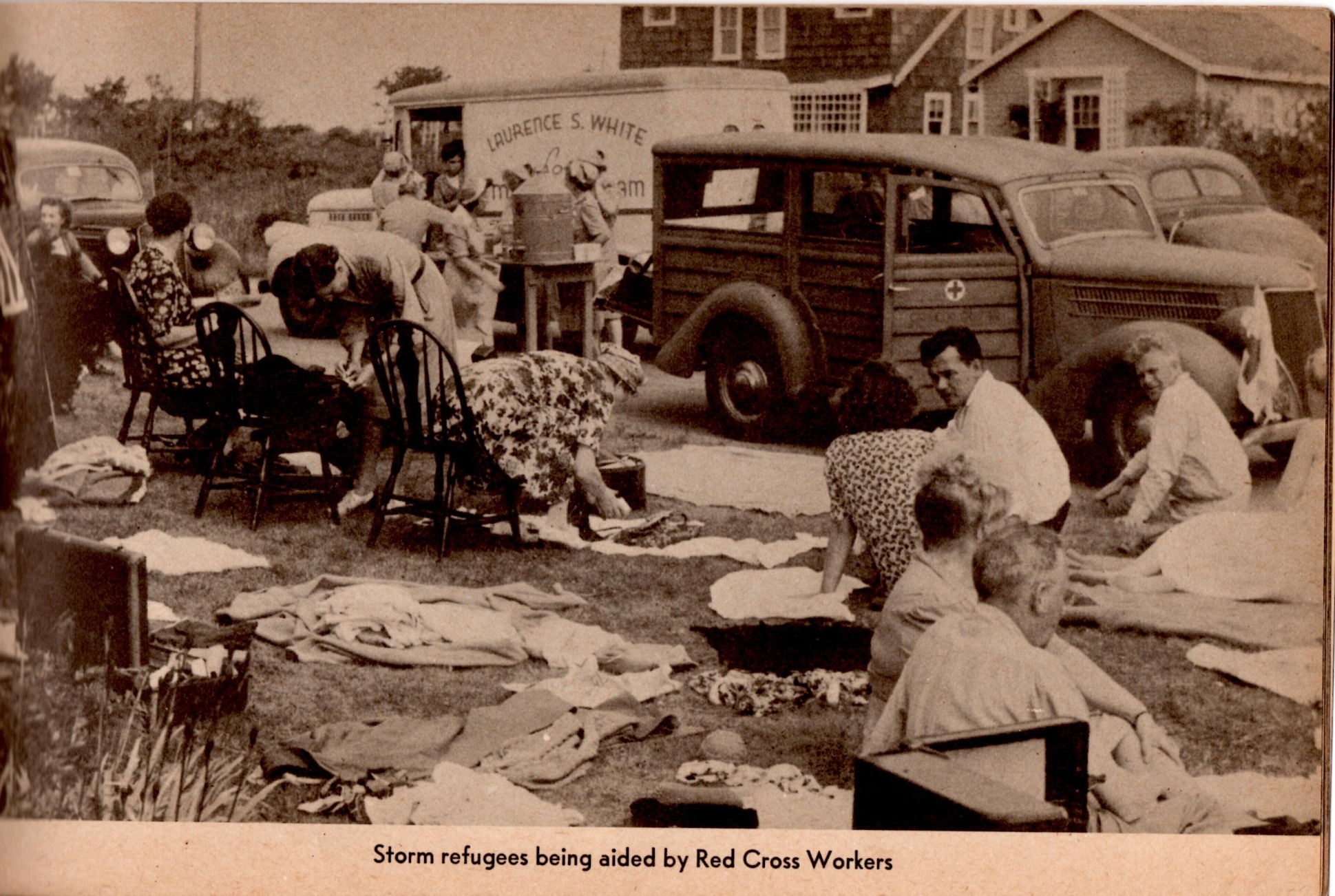 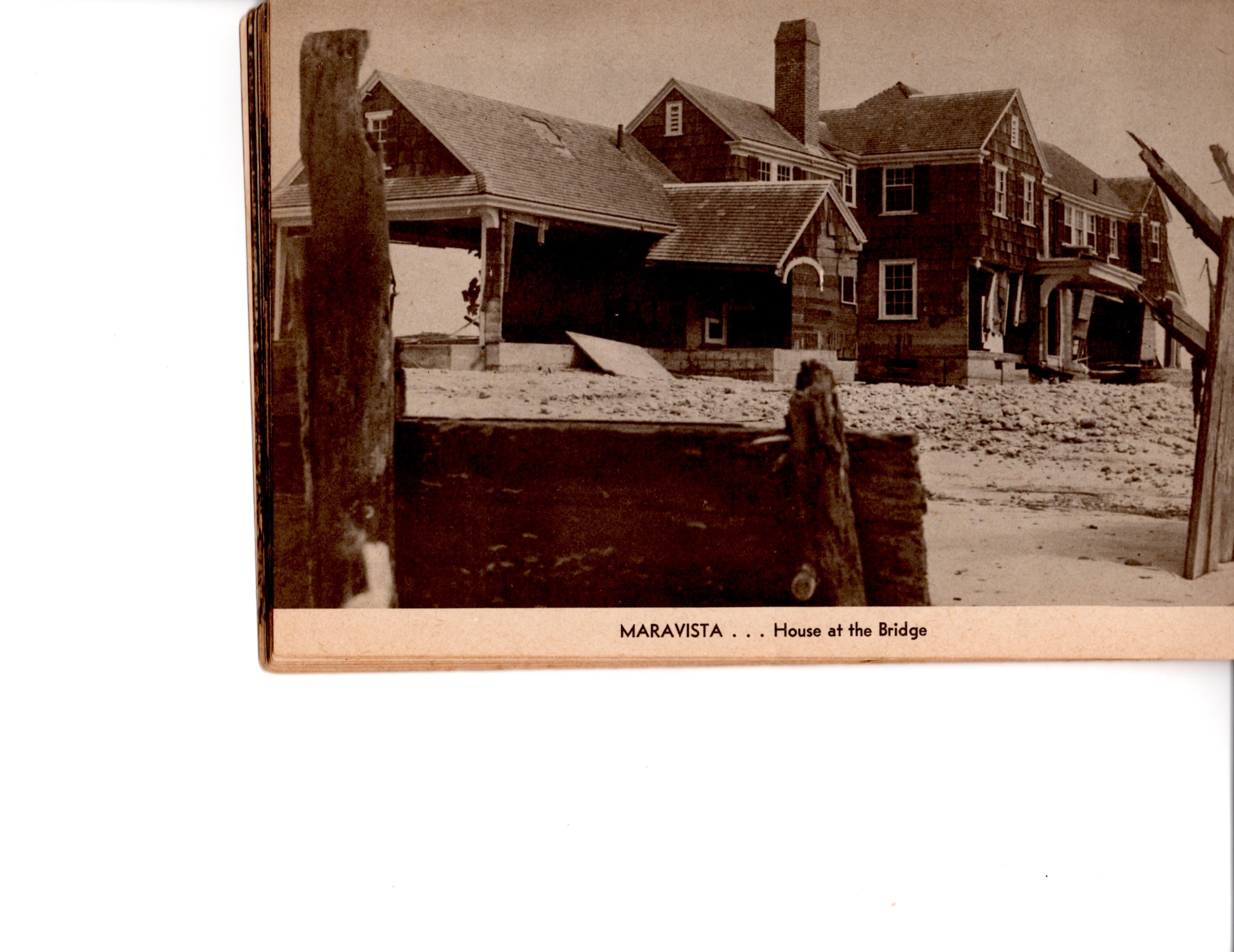 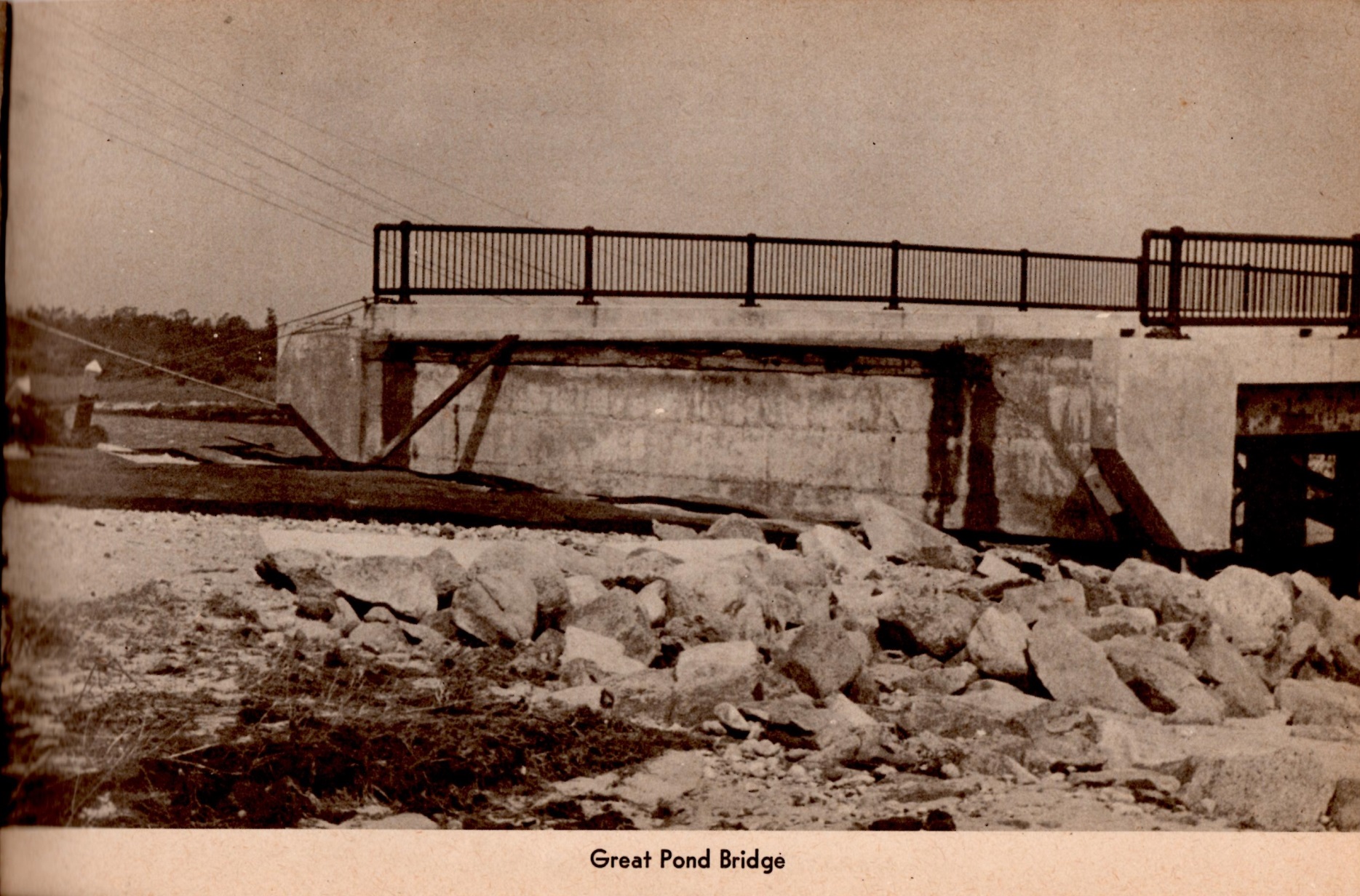 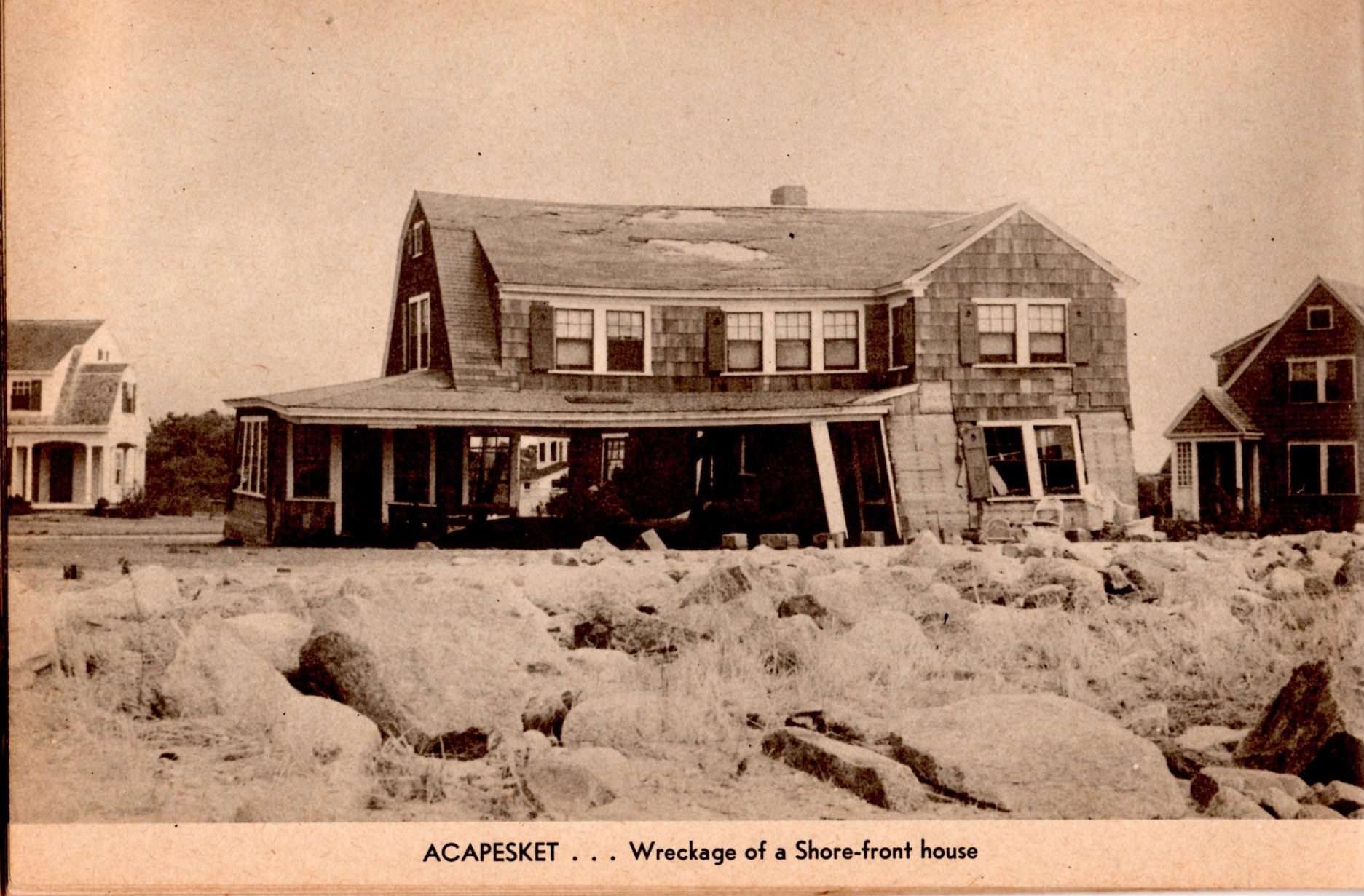 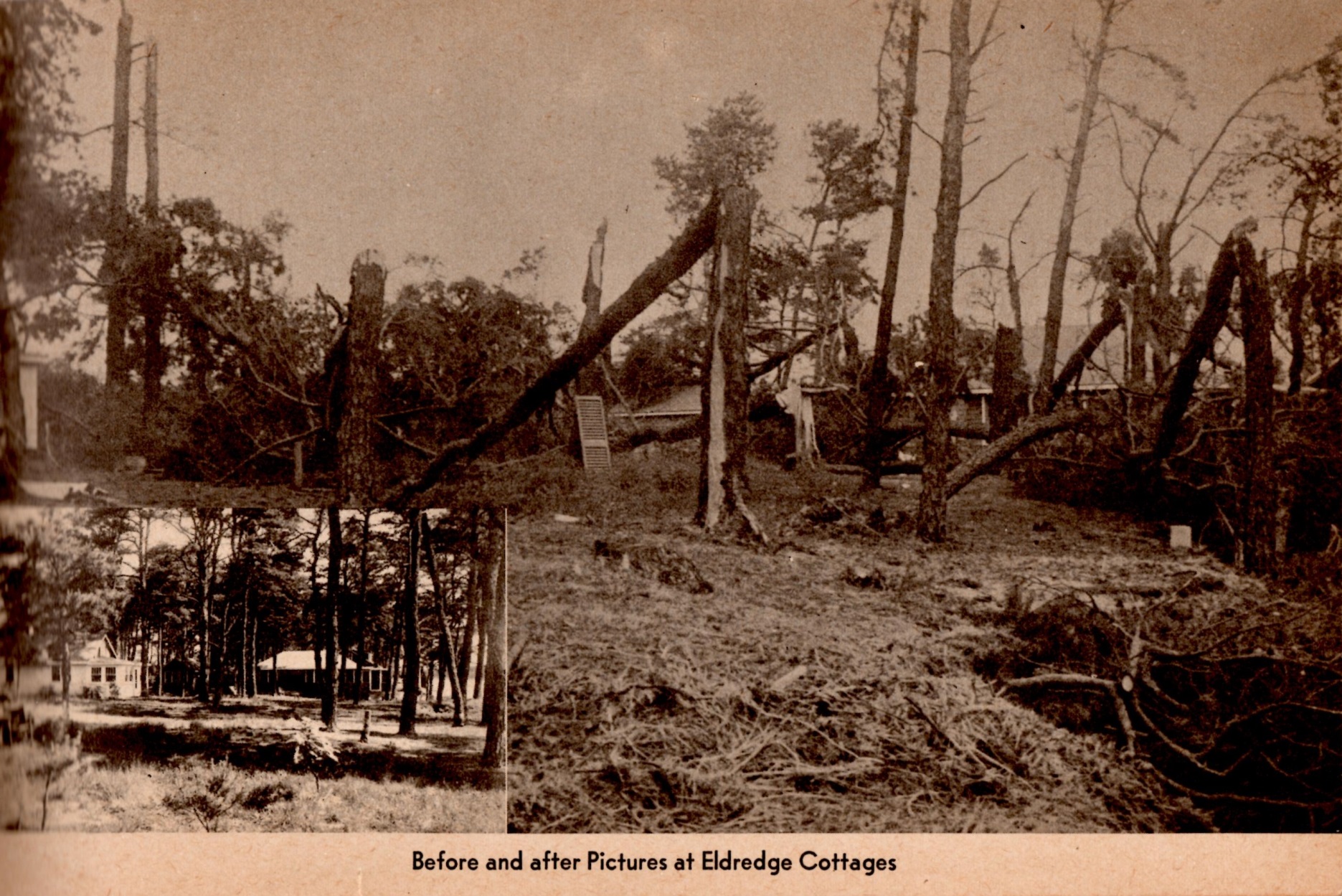 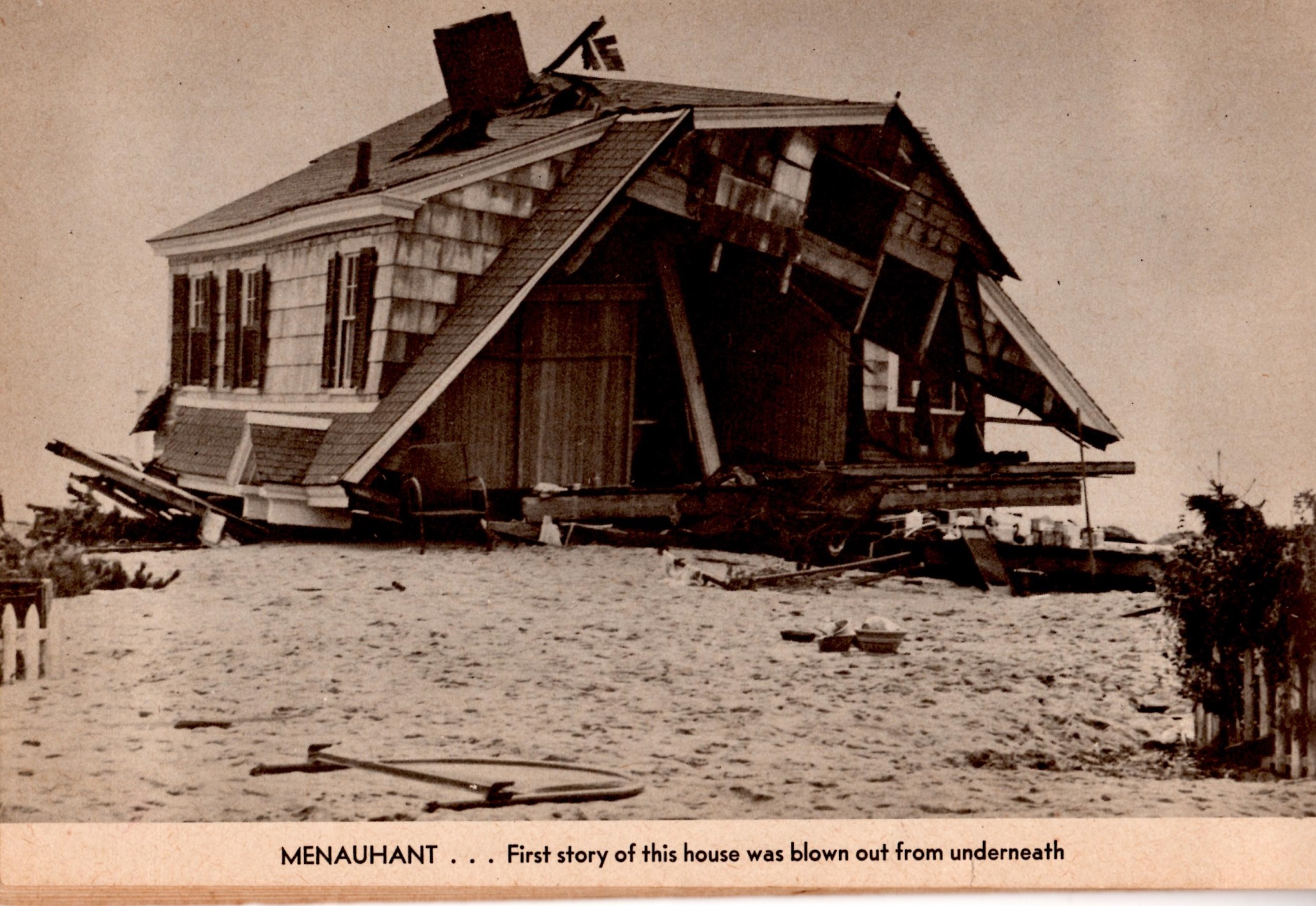 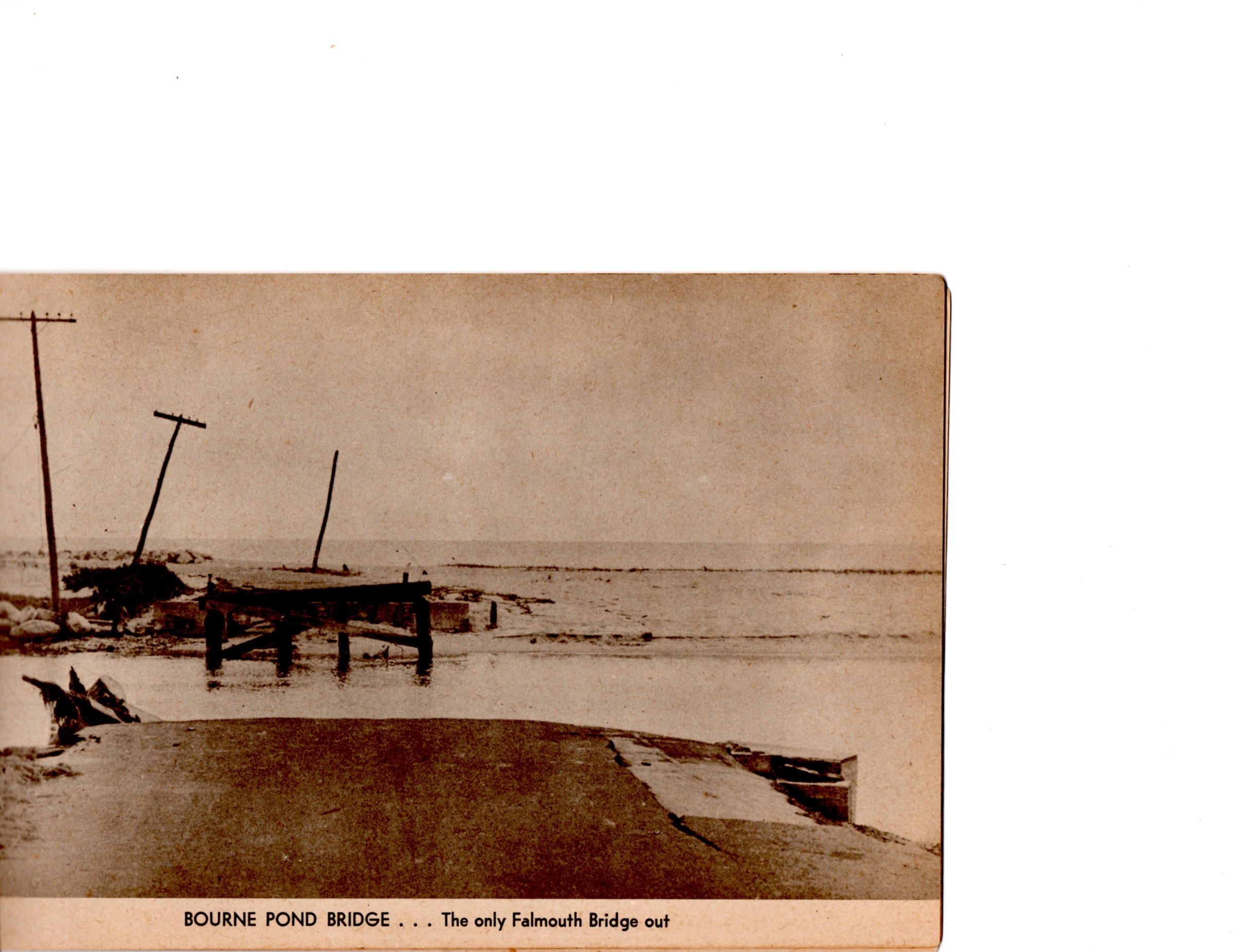 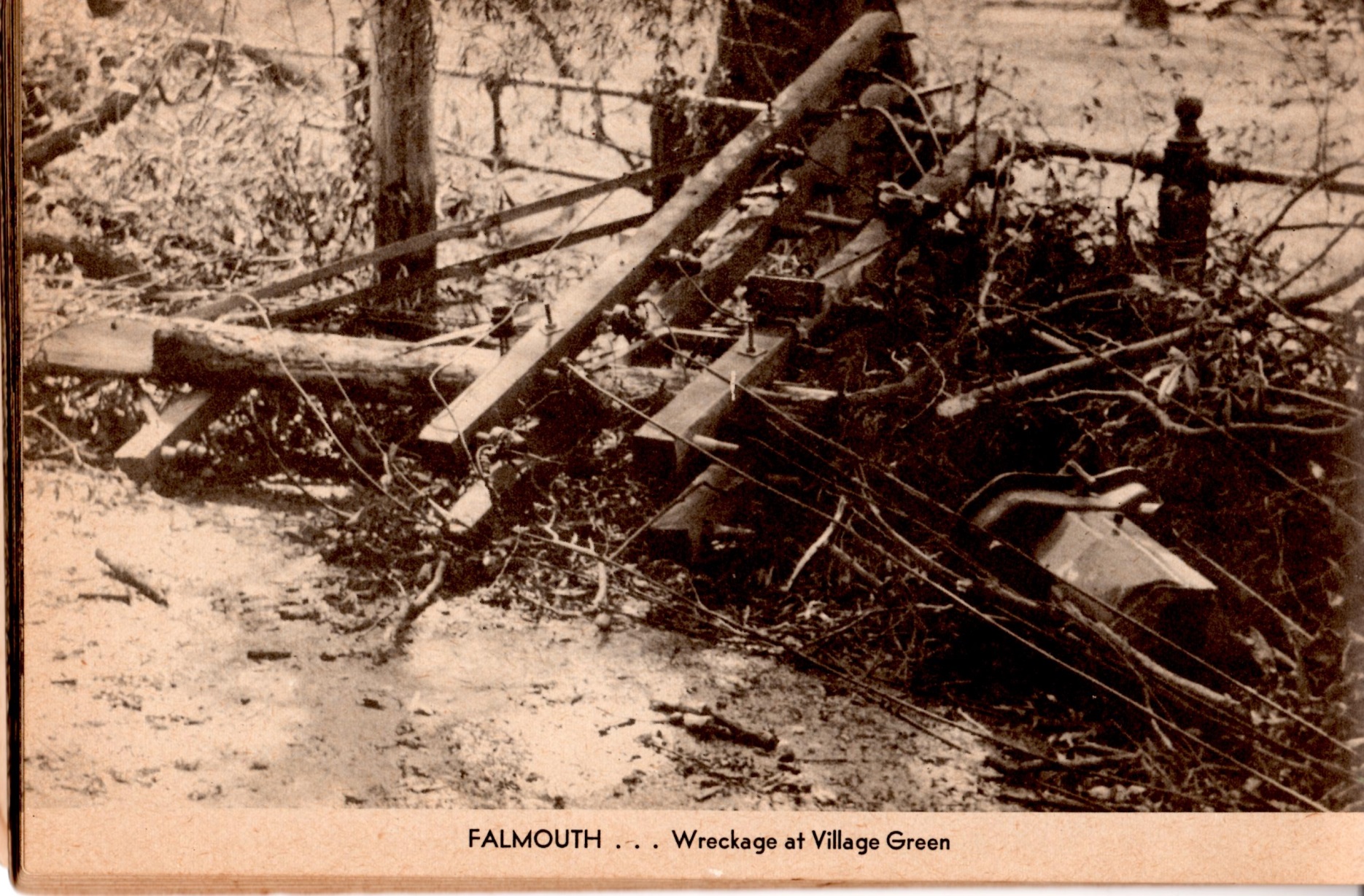 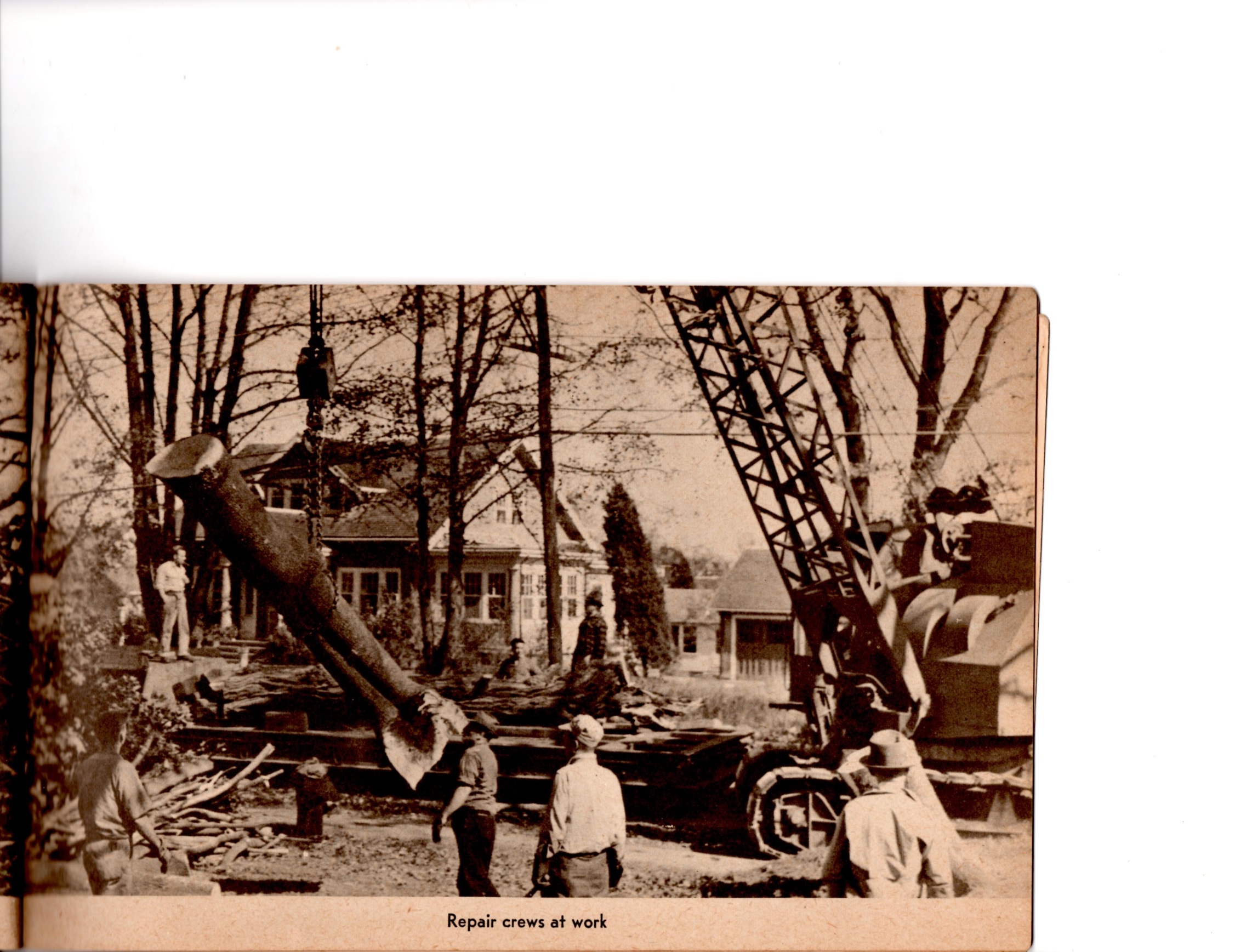 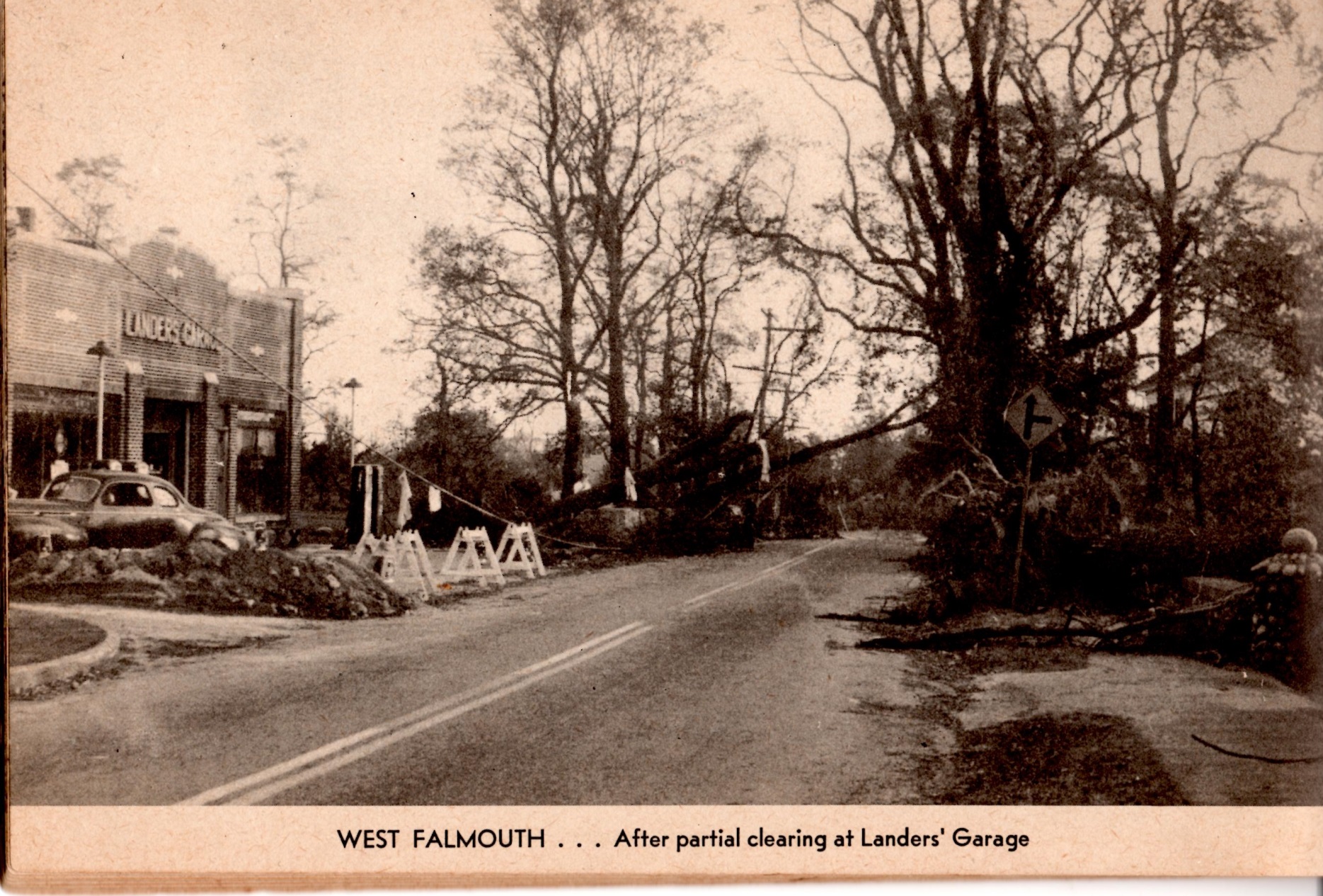 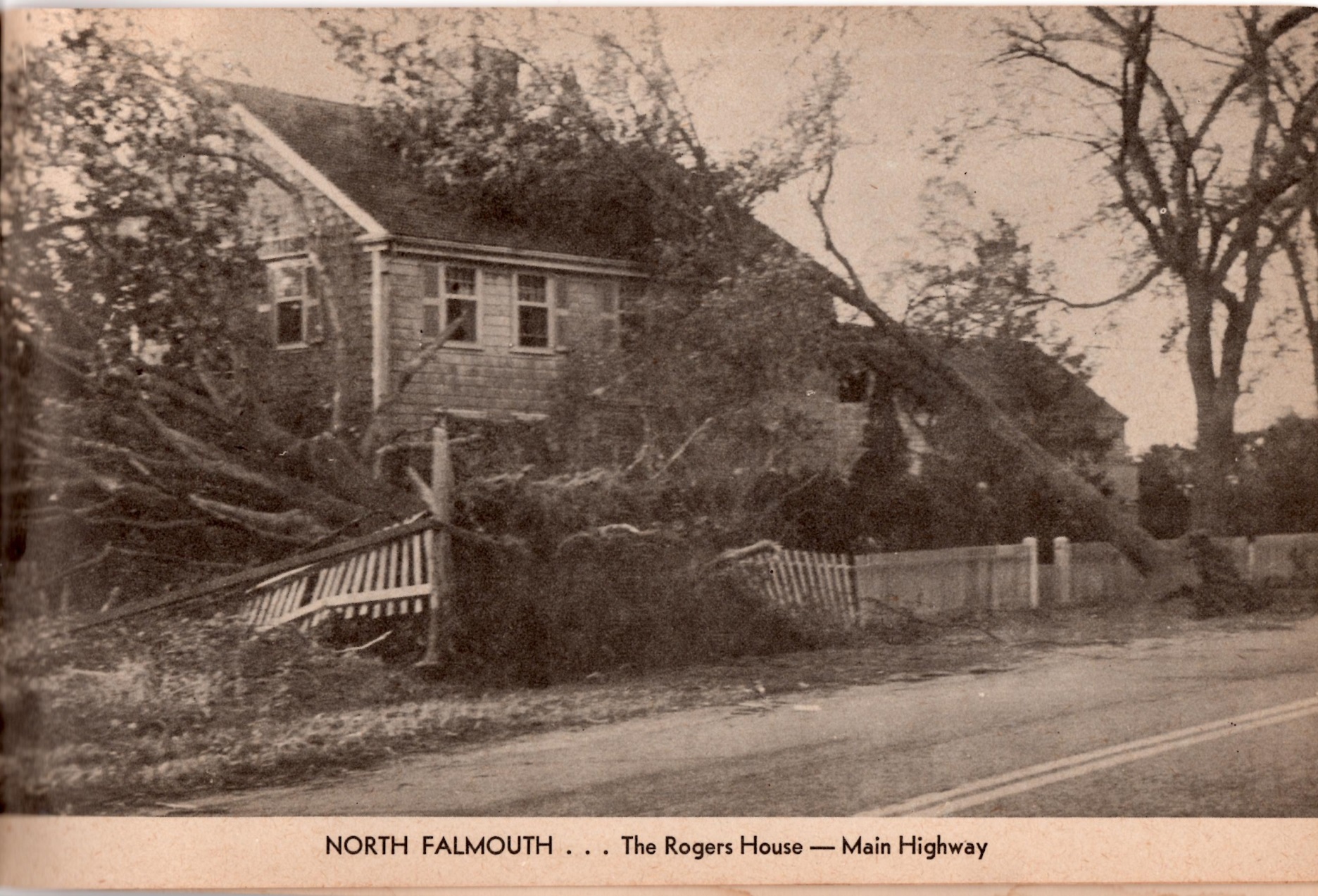 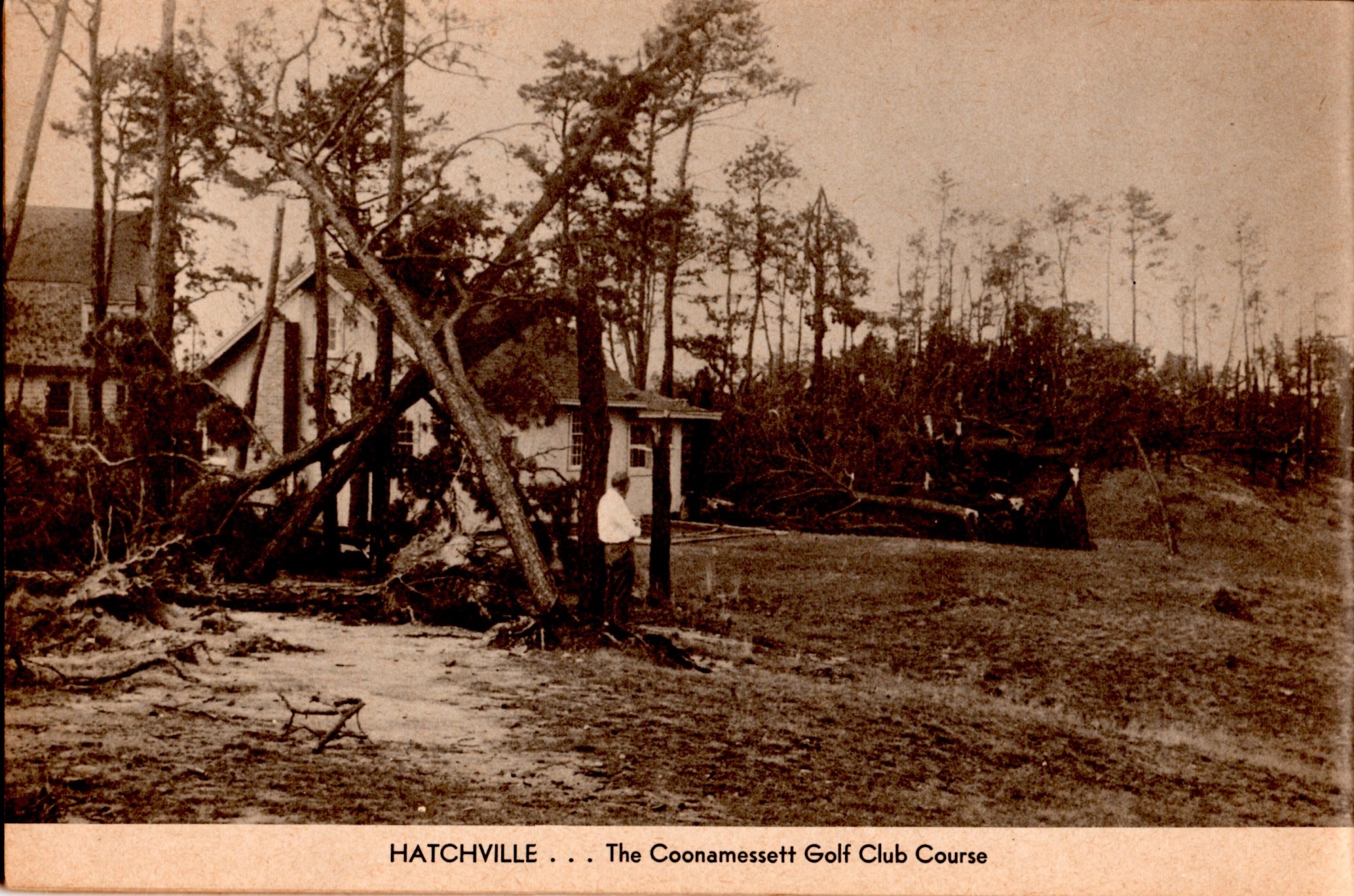 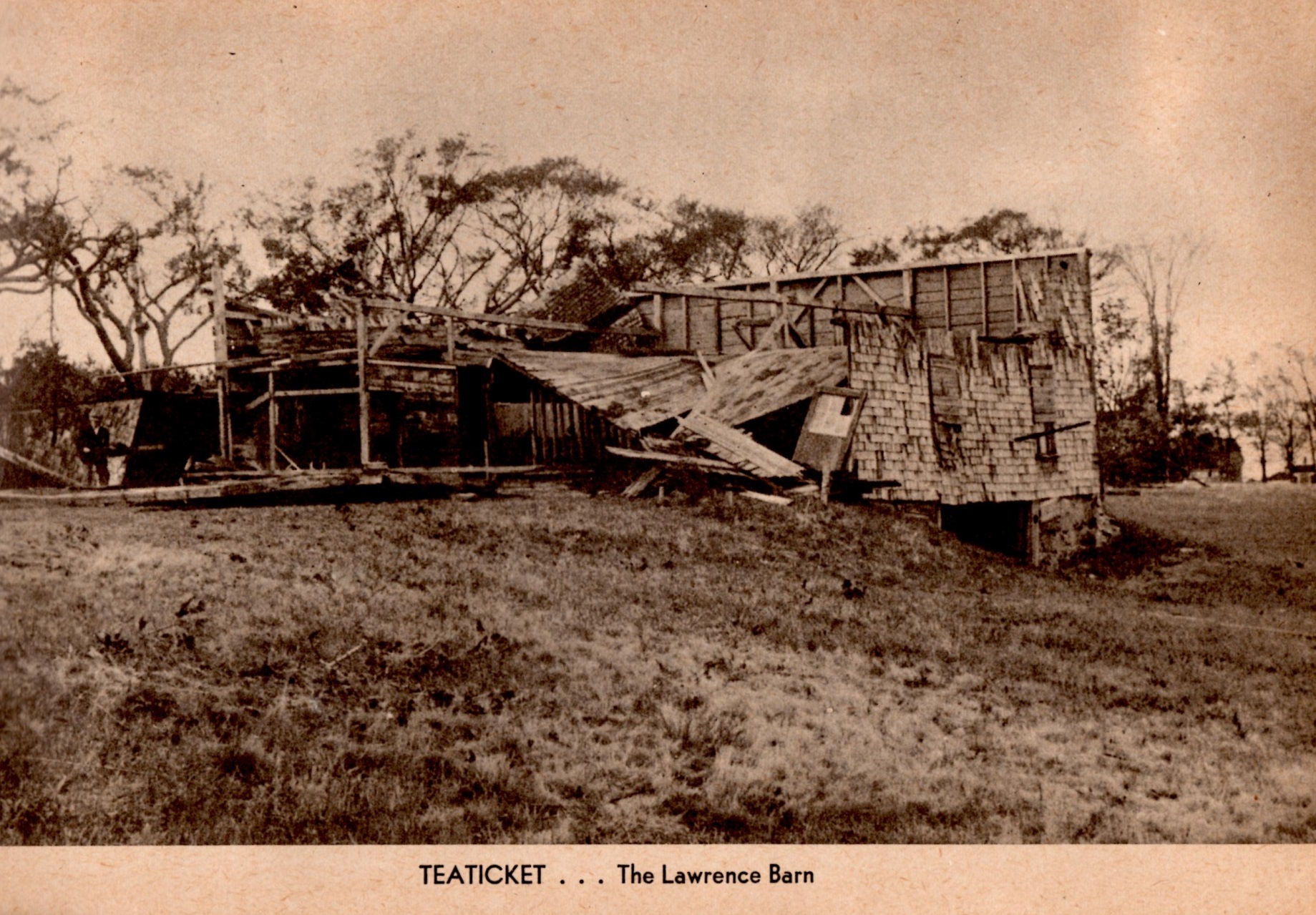 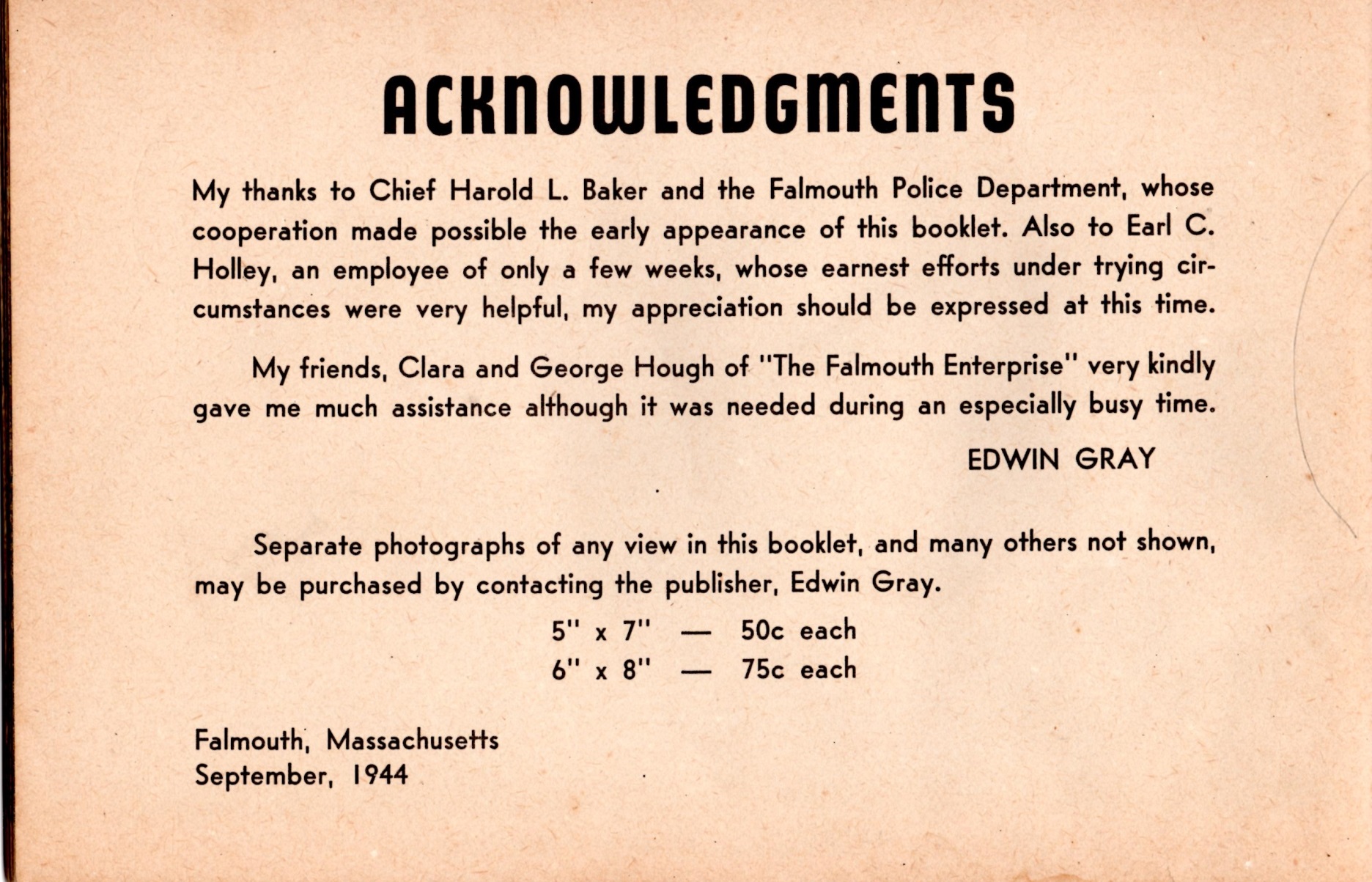